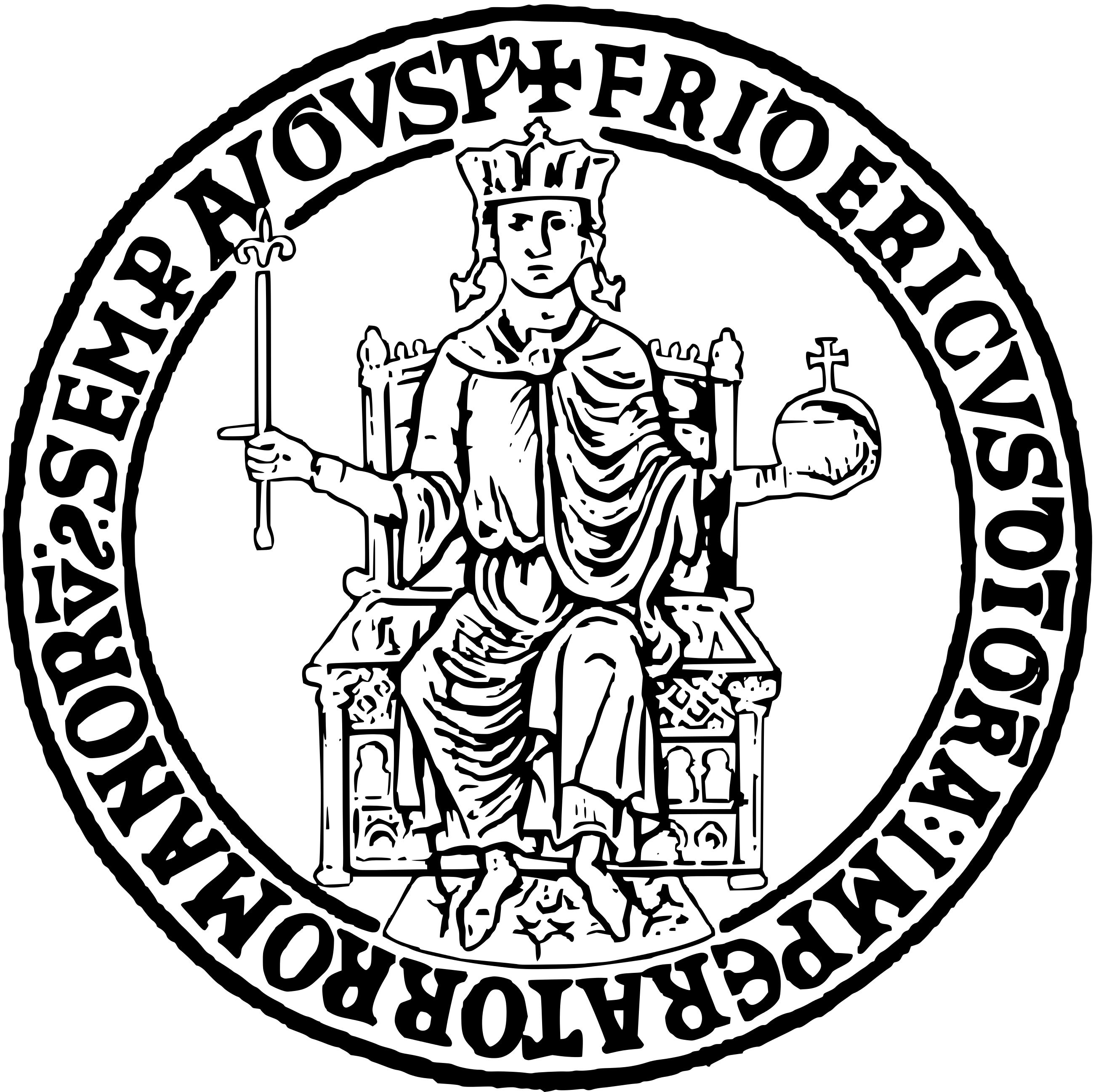 Non-equilibrium perturbations of the vertically unstable mode in tokamaks
N. Isernia* and f. villone*
Third IAEA Technical meeting on plasma disruptions and their mitigation
3 september 2024
* Università degli Studi di Napoli, Federico II (Italy)
N. Isernia and F. Villone, 3 September 2024
1
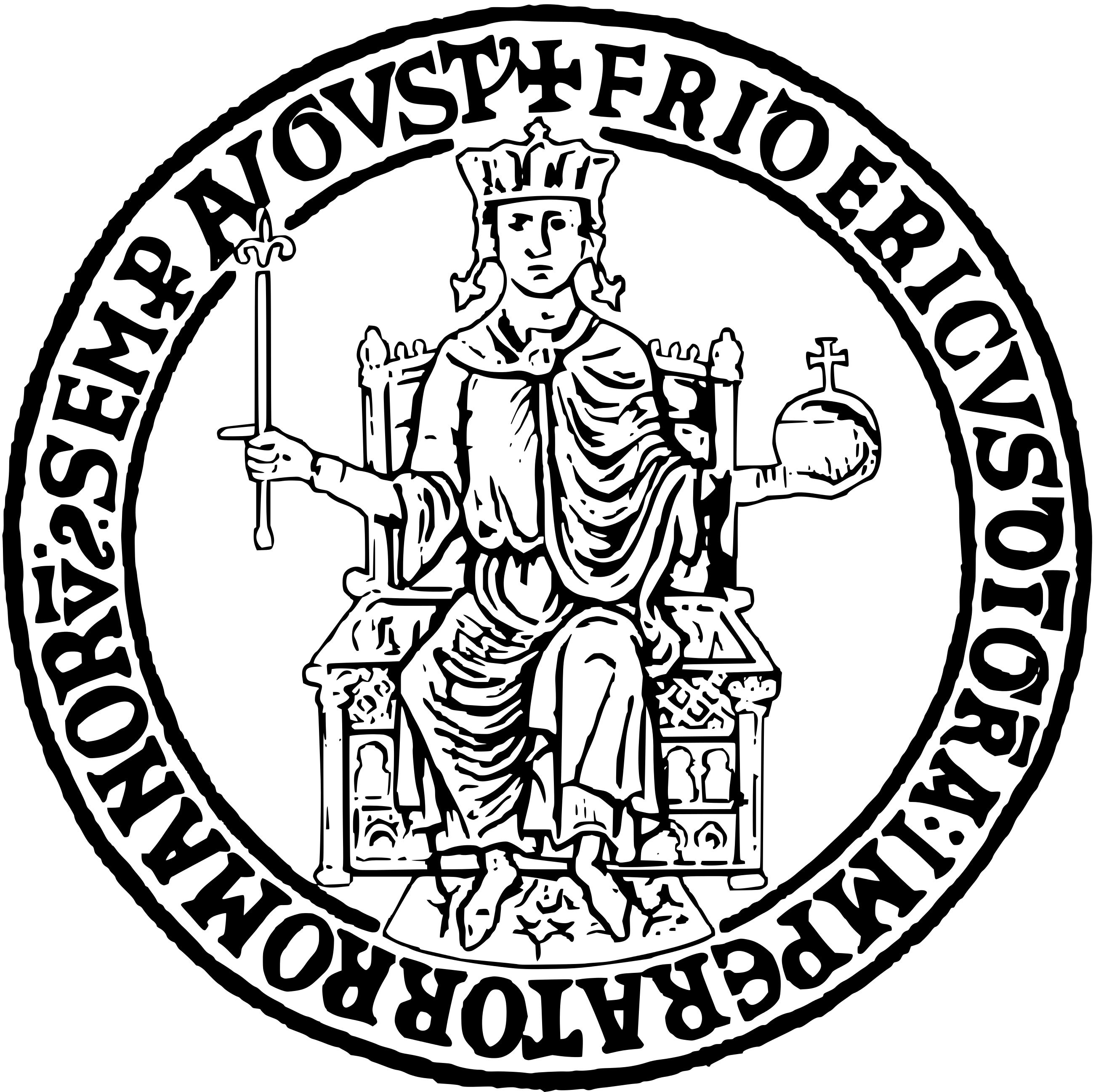 Non-equilibrium perturbations of the vertically unstable mode in tokamaks
Special acknowledgement:
F. J. Artola, M. Hoelzl, N. schwarz
3 september 2024
N. Isernia and F. Villone, 3 September 2024
2
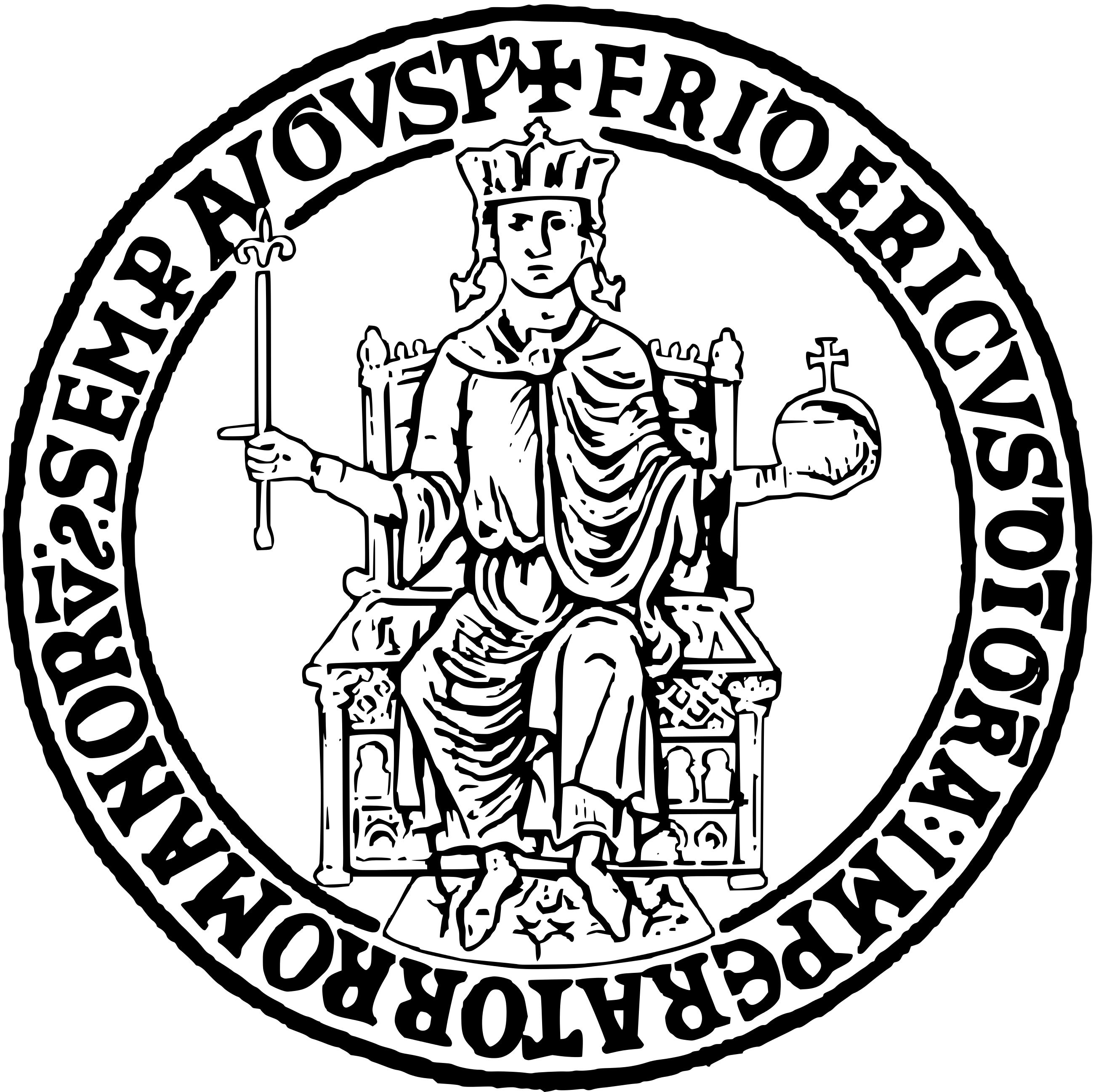 Outline
Motivation: translating physics requirements to control engineers
 The rigid filament model: asymptotic solution and phase portrait
 Mapping dynamic perturbations to quasi-static models
 Validation of the theory on a TCV-like geometry
 Comparison of Thermal Quench perturbation in dynamic and massless MHD models [preliminary!]
X
X
X
X
X
N. Isernia and F. Villone, 3 September 2024
3
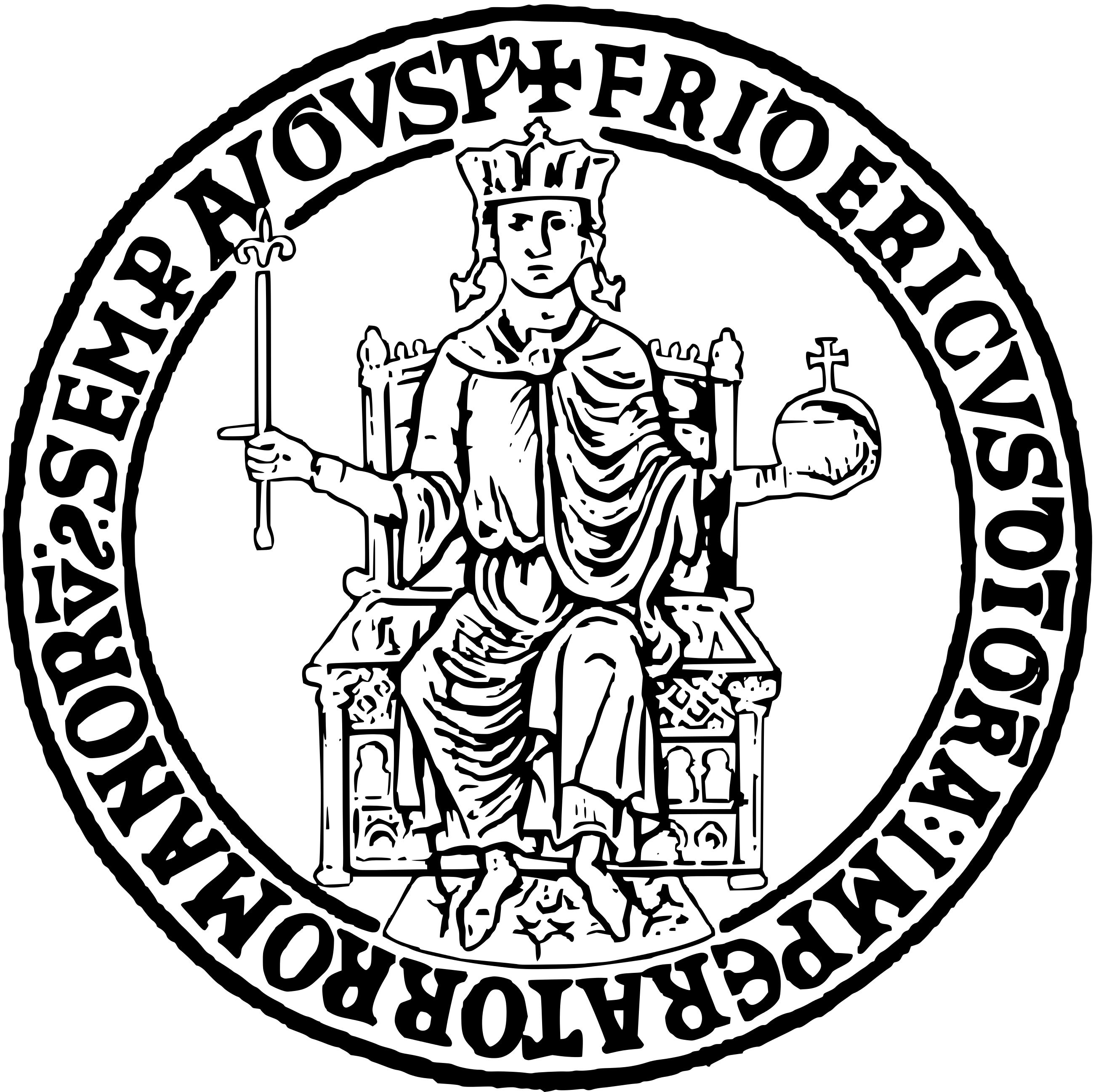 Motivation
Maximum allowable vertical displacement: a mass-less definition
 Comparing massy models with engineering oriented mass-less models
 Make physicists and engineers agree on models and definitions!
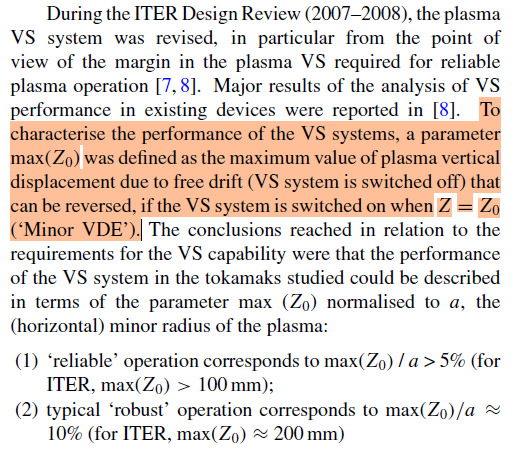 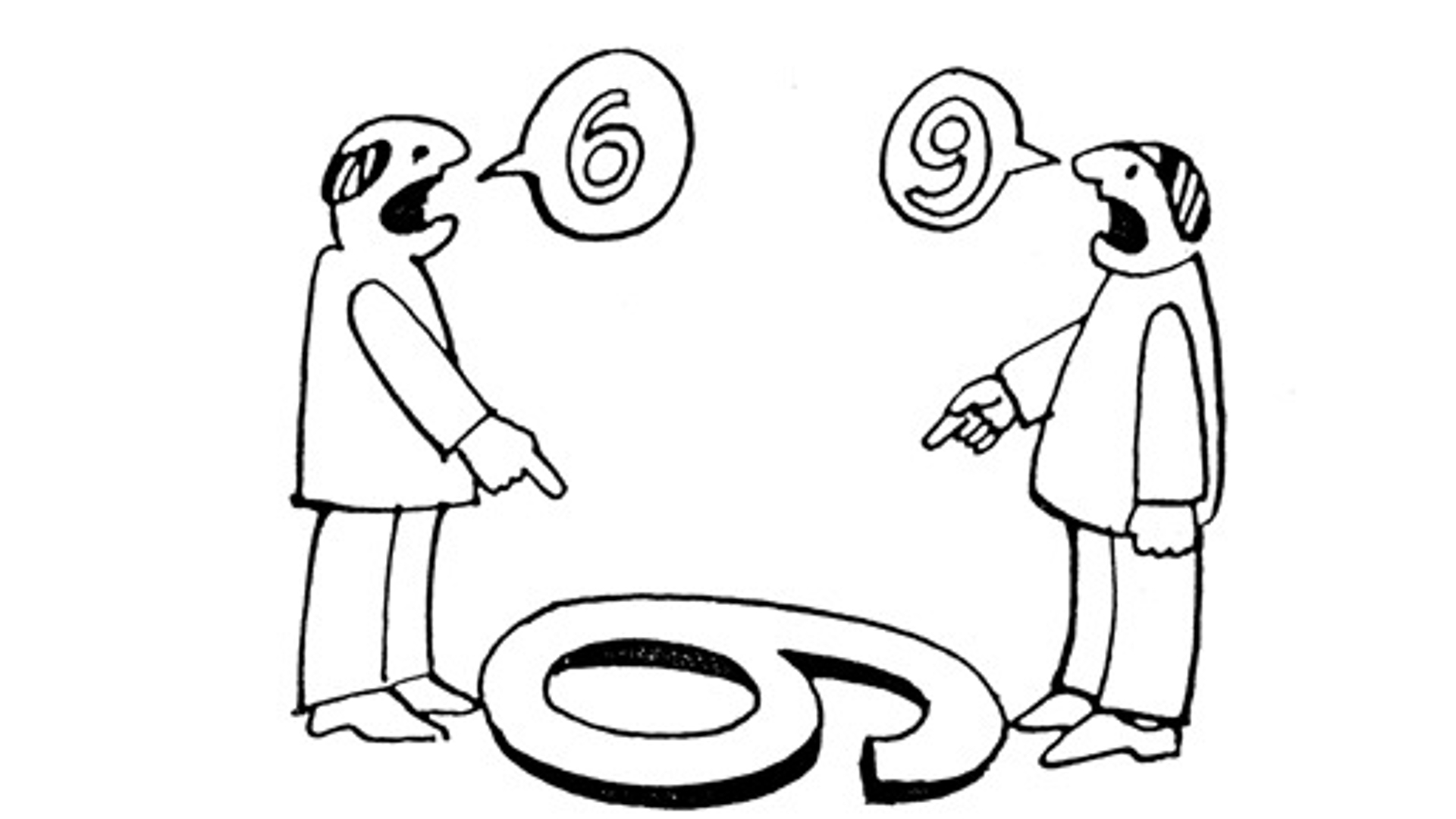 Y. Gribov et al 2015 Nucl. Fusion 55 073021
N. Isernia and F. Villone, 3 September 2024
4
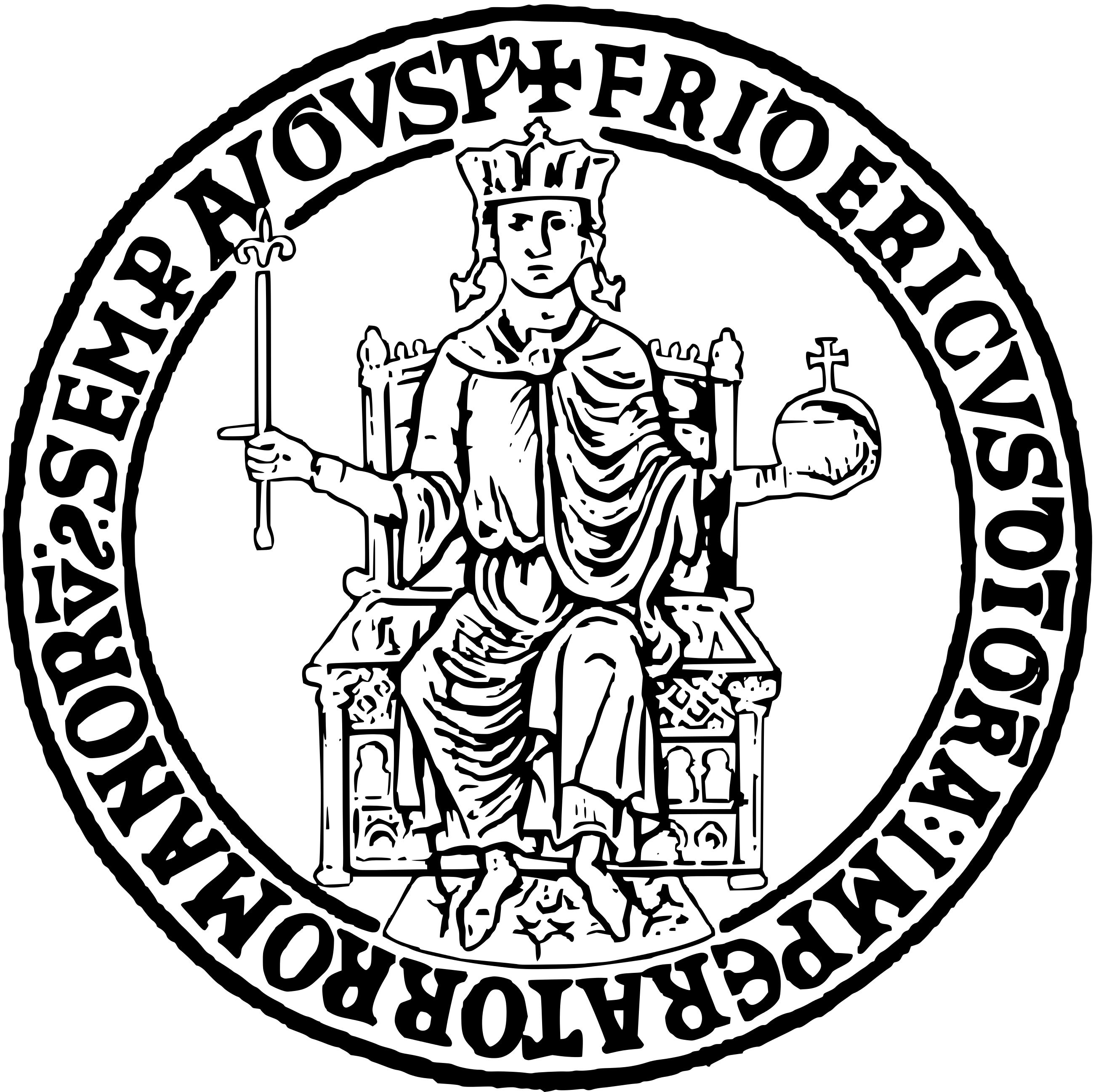 Rigid Filament Model
Assumptions
Wall Single-mode model
N. Isernia and F. Villone, 3 September 2024
5
[Speaker Notes: Plasma ring
- F_i^u is proportional to the palsma current and the z-derivative of the mutual inductance plasma – wall unstable current
- F_z^a0 is proportional to the plasma current, the active currents and the second z-derivative of the mutual inductance between active coils and plasma ring]
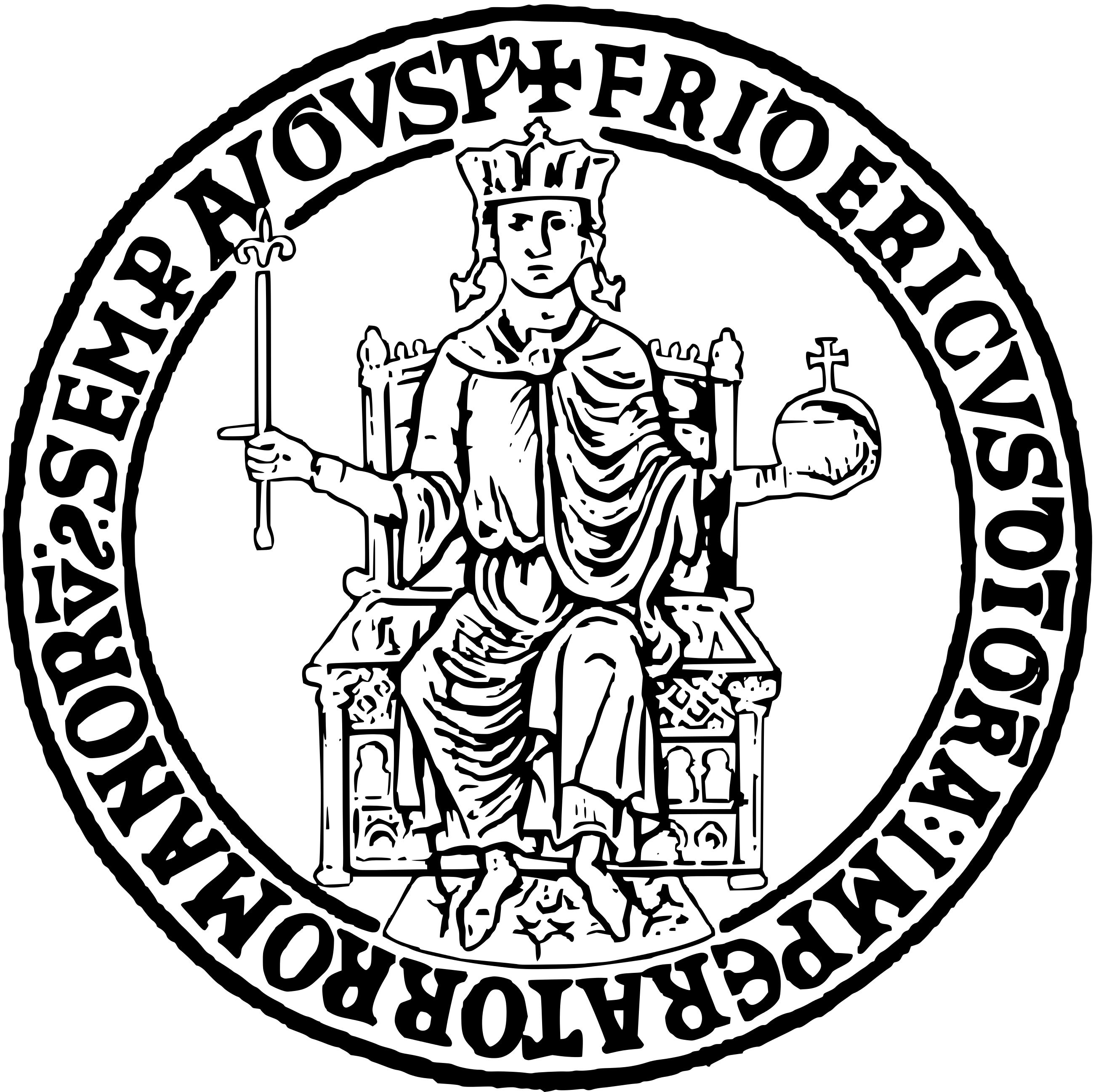 Rigid Filament Model
Asymptotic solution via singular perturbation method*:
Unstable mode
Hypothesis:
Damped oscillatory modes*
N. Isernia and F. Villone, 3 September 2024
6
*Nicola Isernia and Fabio Villone 2023 Plasma Phys. Control. Fusion 65 105007
[Speaker Notes: - The growth rate is defined based on the stability margin and the electromagnetic time scale associated to the plasma unstable vertical motion]
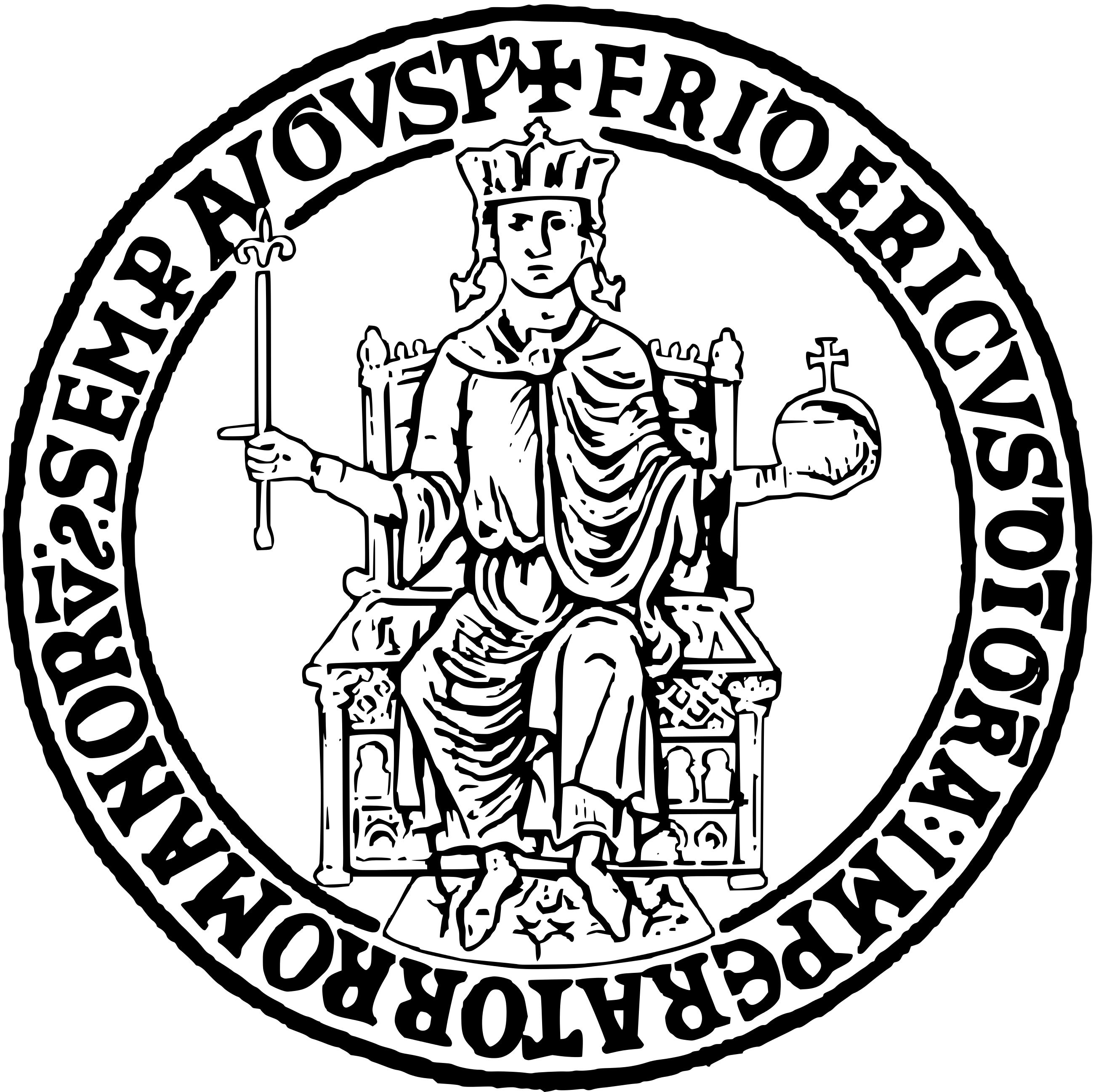 Rigid Filament Model
Asymptotic solution
Main properties
Unstable mode
Ideal wall
Mech. Equilibrium
Damped oscillatory modes*
N. Isernia and F. Villone, 3 September 2024
7
* See also Barberis Tet al Journal of Plasma Physics, 88:905880511 (2022)
[Speaker Notes: - The initial velocity has no impact on the oscillatory modes.]
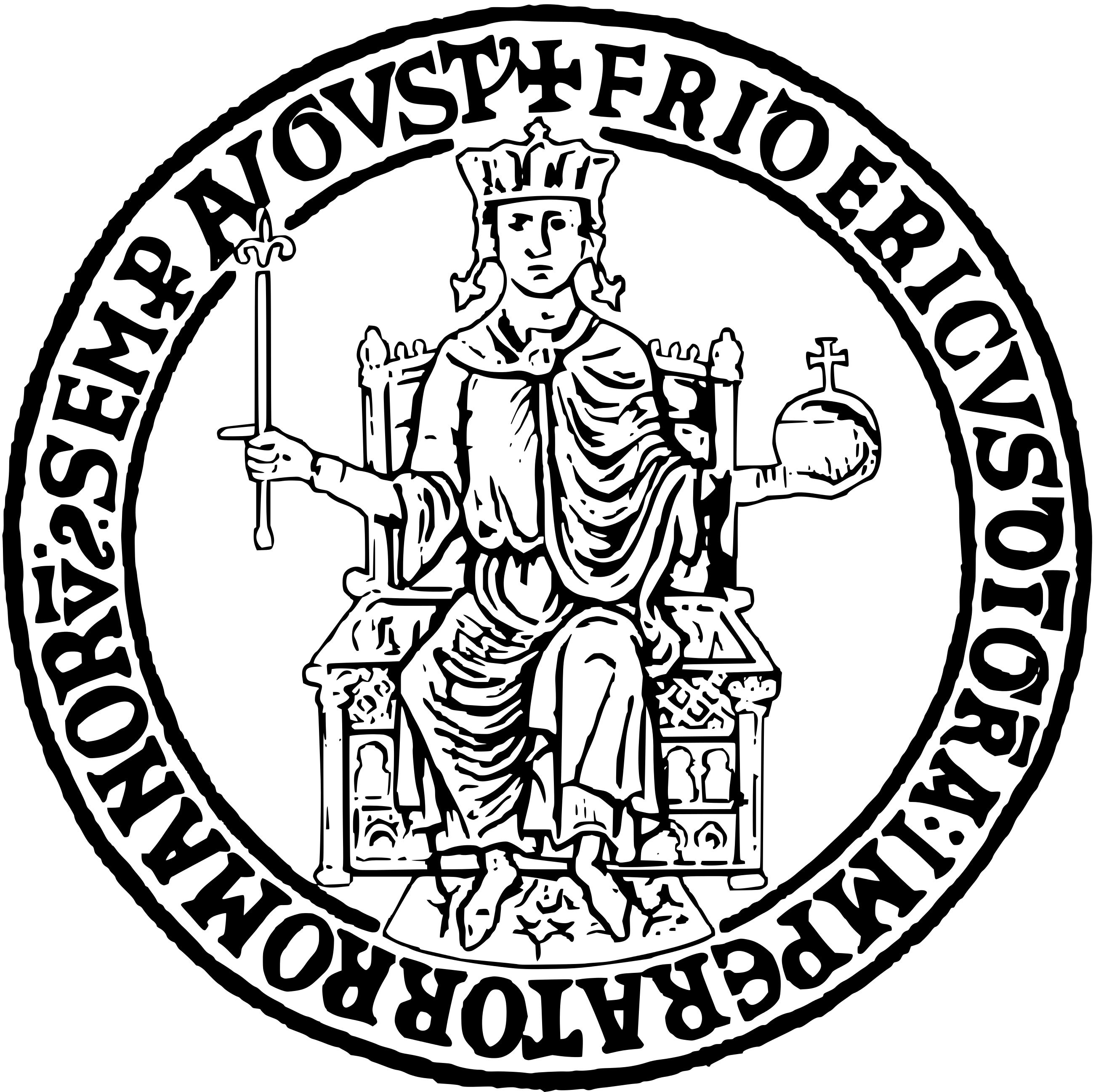 Rigid Filament Model
Main properties
Phase portrait (approximate)
#1 weaker wall reaction than in the quasi-static limit
Unstable direction
(equilibrium!)
N. Isernia and F. Villone, 3 September 2024
8
[Speaker Notes: Plane parallel to the velocity direction and the ideal wall reaction carries the damped oscillations of the dynamical system
The motion is upward if the force due to the initial current perturbation overwhelms the ideal wall reaction force due to the initial displacement (and vice-versa)
Highlighted reaction current weaker than in the equilibrium case]
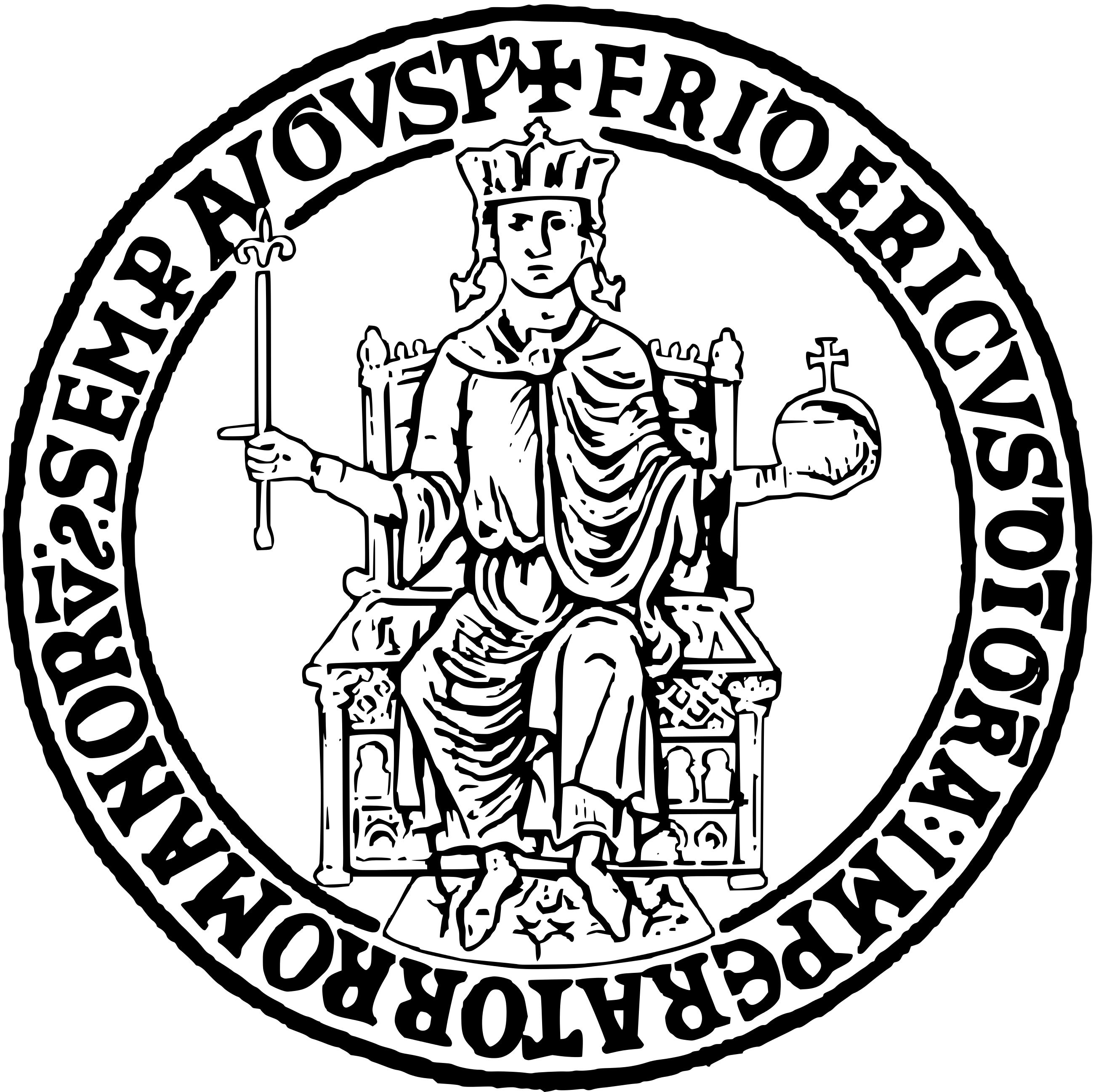 Rigid Filament Model
Main properties
Phase portrait (approximate)
#2 stronger wall reaction than in the quasi-static limitweaker than ideal wall limit
Unstable direction
(equilibrium!)
N. Isernia and F. Villone, 3 September 2024
9
[Speaker Notes: Plane parallel to the velocity direction and the ideal wall reaction carries the damped oscillations of the dynamical system
The motion is upward if the force due to the initial current perturbation overwhelms the ideal wall reaction force due to the initial displacement (and vice-versa)
Highlighted reaction current weaker than in the equilibrium case]
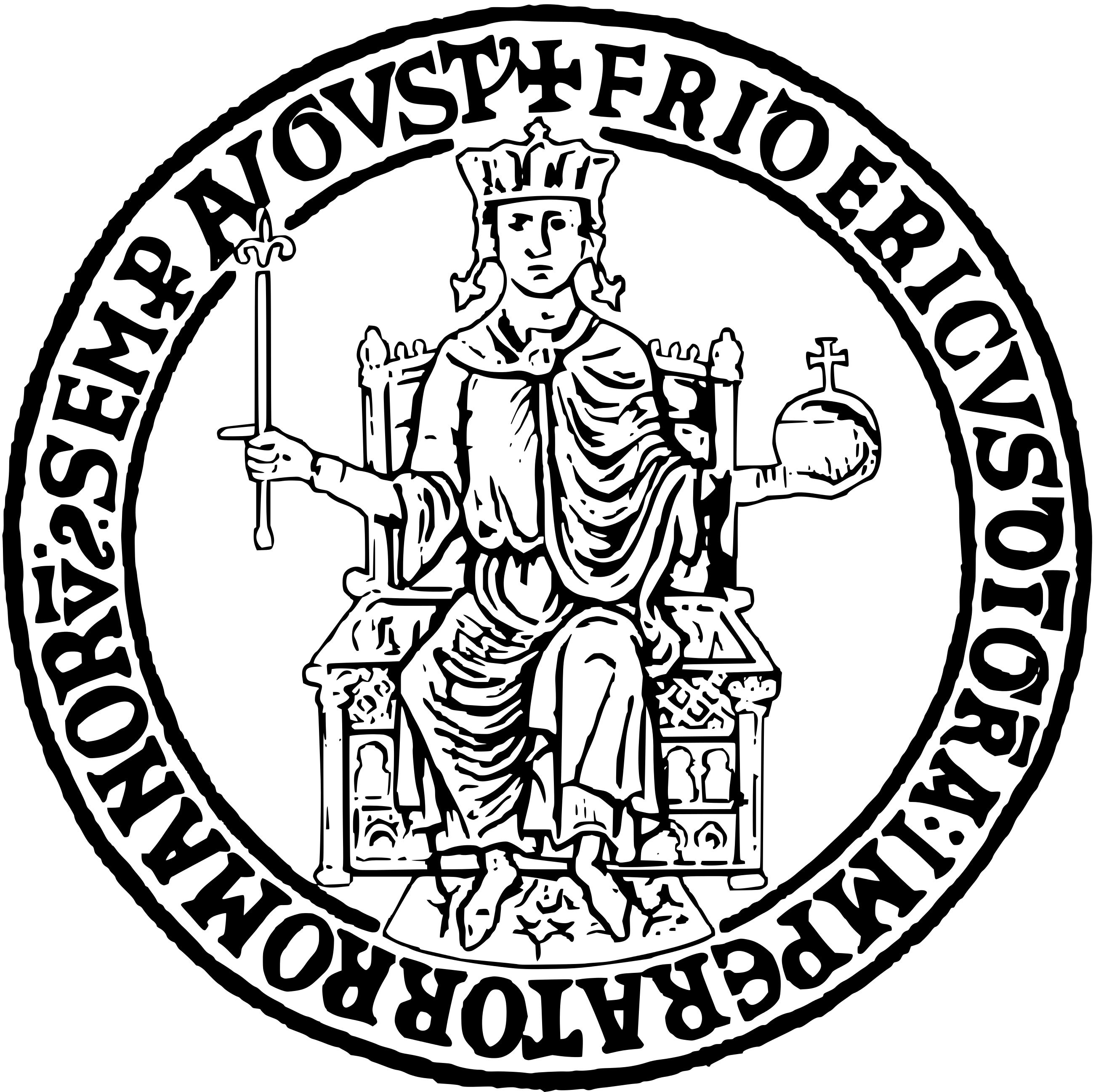 Rigid Filament Model
Main properties
Phase portrait (approximate)
#3 stronger wall reaction than in the quasi-static limit evenstronger than ideal wall limit
Unstable direction
(equilibrium!)
N. Isernia and F. Villone, 3 September 2024
10
[Speaker Notes: Plane parallel to the velocity direction and the ideal wall reaction carries the damped oscillations of the dynamical system
The motion is upward if the force due to the initial current perturbation overwhelms the ideal wall reaction force due to the initial displacement (and vice-versa)
Highlighted reaction current weaker than in the equilibrium case]
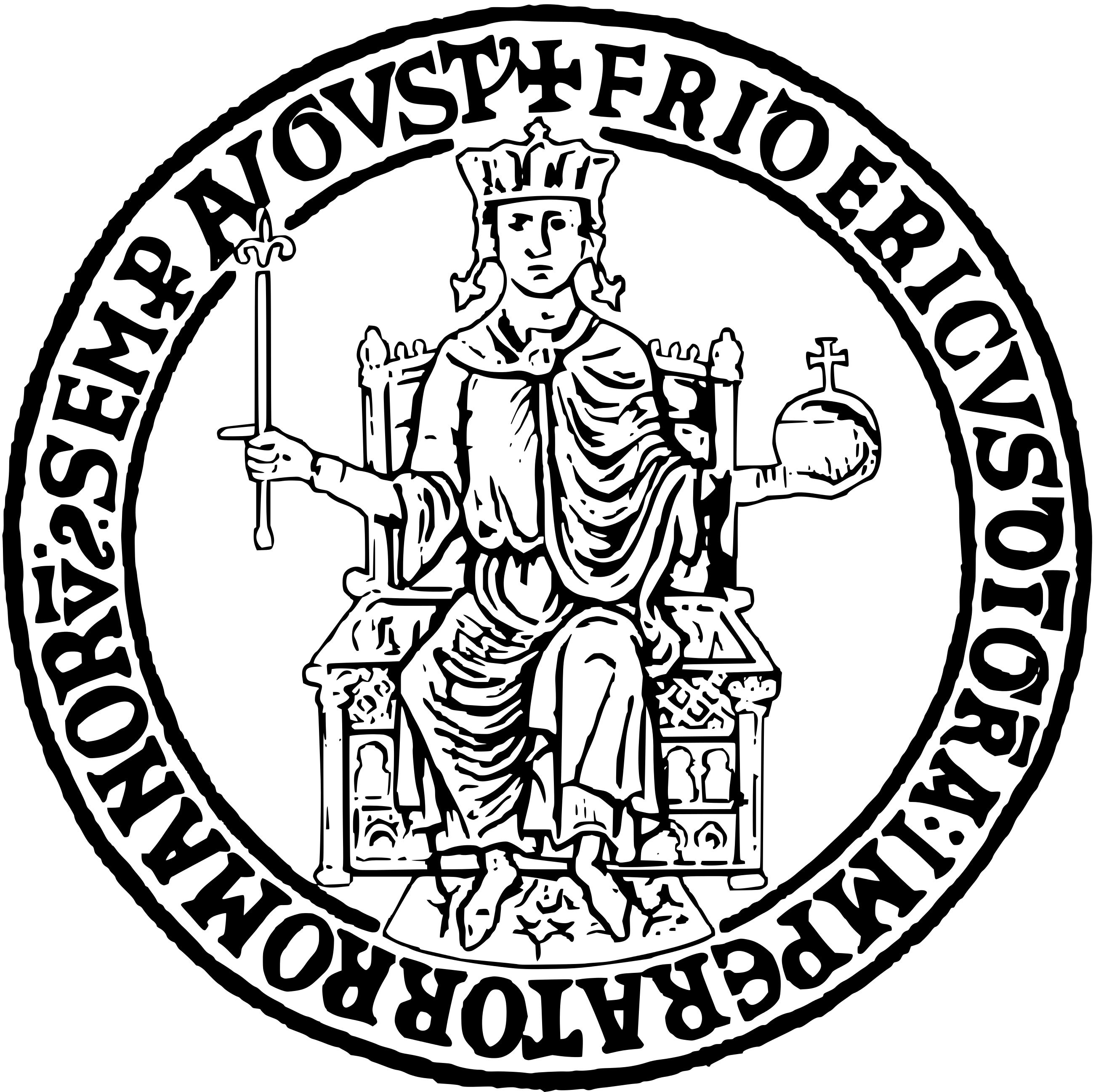 Dynamic to massless map
Projection  in phase space
WRONG!
N. Isernia and F. Villone, 3 September 2024
11
[Speaker Notes: Direct comparison of the usual quasi-static (mass-less) solution to the asymptotic solution illustrated here allows immediately to identify the mapping between the full-dynamic initial conditions and the initial conditions to be set in the quasi-static model to obtain a similar solicitation of the vertically unstable mode.
The mapping is similar in case of the rigid filament model with multiple currents (i.e. multiple modes)]
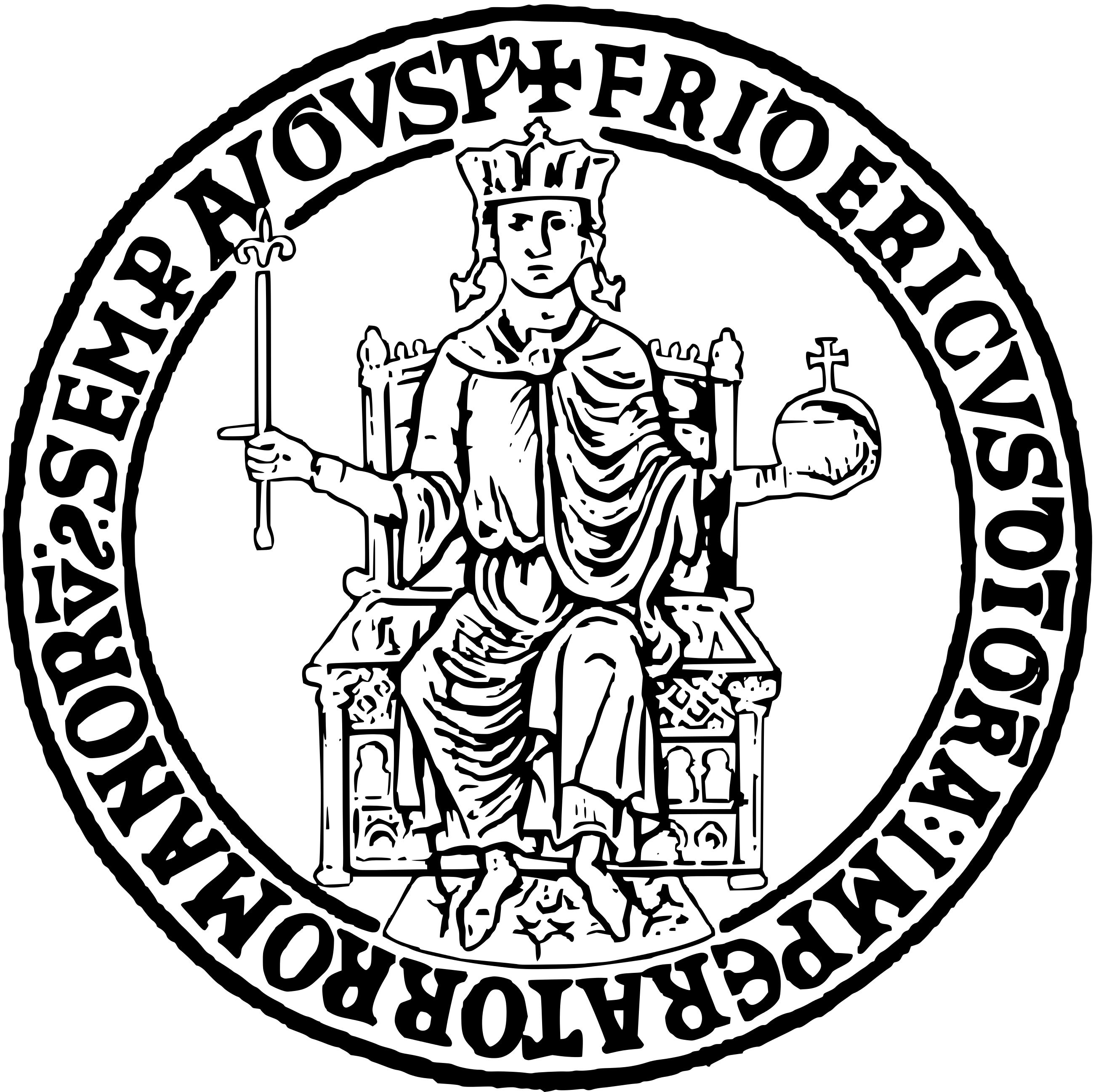 TCV-like example
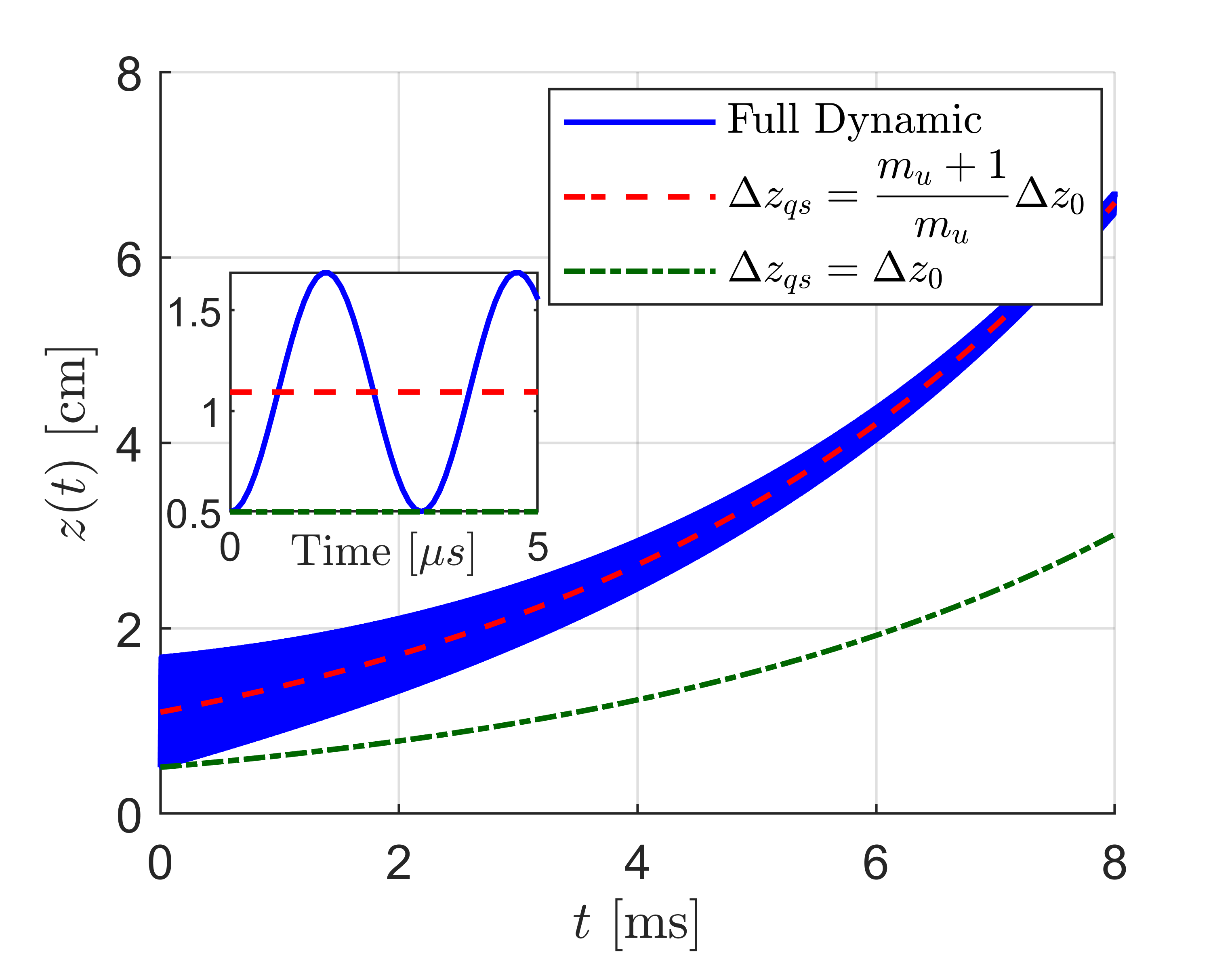 N. Isernia and F. Villone, 3 September 2024
12
*Nicola Isernia and Fabio Villone 2023 Plasma Phys. Control. Fusion 65 105007
[Speaker Notes: Direct comparison of the usual quasi-static (mass-less) solution to the asymptotic solution illustrated here allows immediately to identify the mapping between the full-dynamic initial conditions and the initial conditions to be set in the quasi-static model to obtain a similar solicitation of the vertically unstable mode.
The mapping is similar in case of the rigid filament model with multiple currents (i.e. multiple modes)]
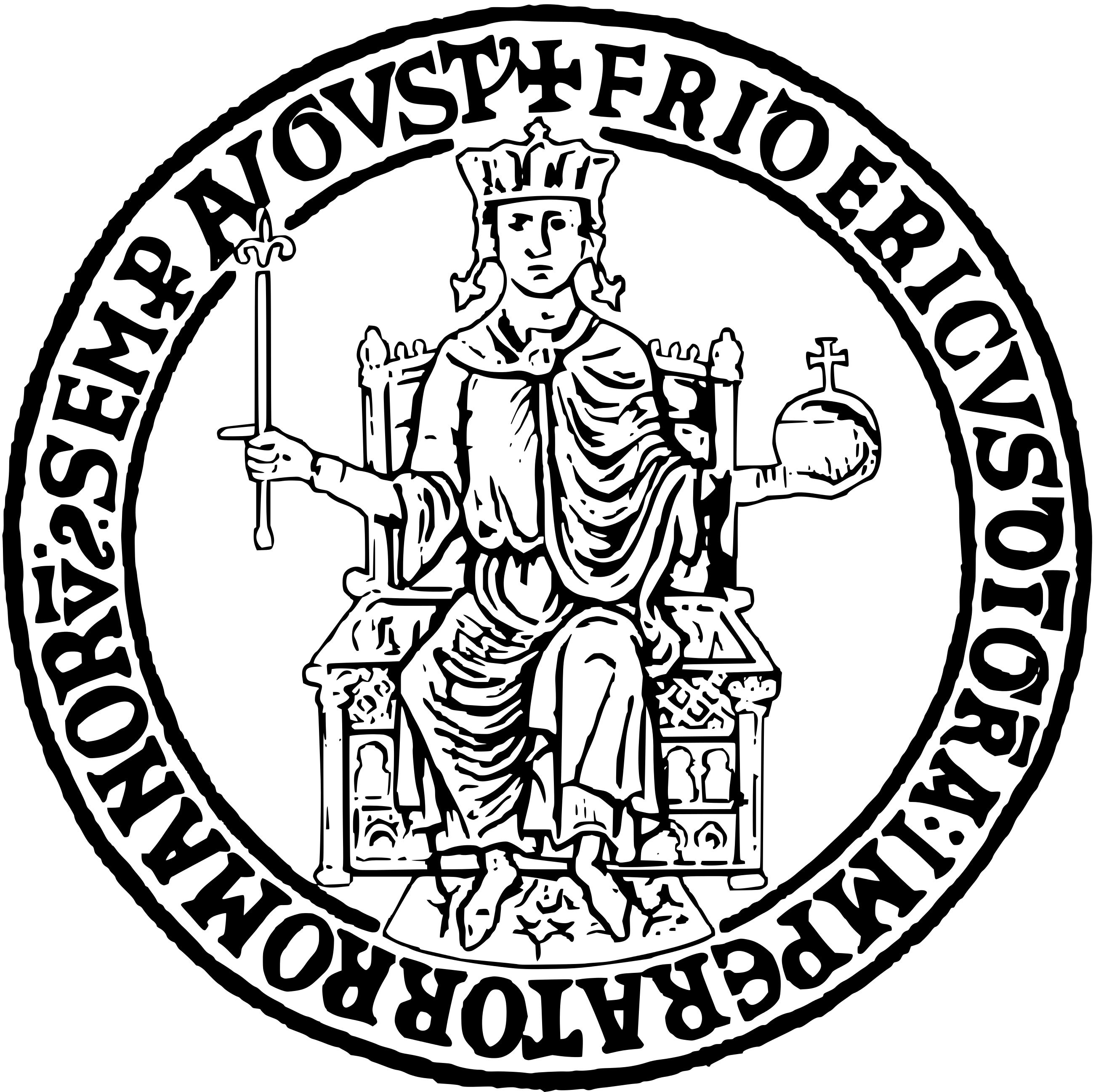 TCV-like example
(20)
N. Isernia and F. Villone, 3 September 2024
13
*Nicola Isernia and Fabio Villone 2023 Plasma Phys. Control. Fusion 65 105007
[Speaker Notes: For a motion which is much faster than the one given by (20) we find smaller solicitation of the unstable mode, and stronger solicitation of the oscillatory behaviour
For a motion which is slower than the quasi-static limit one, we again trigger oscillations and we also charge much more the unstable behaviour
The point here is whether perturbation/control mechanism exist which can drive the plasma ring in such out-of-equilibrium initial condition]
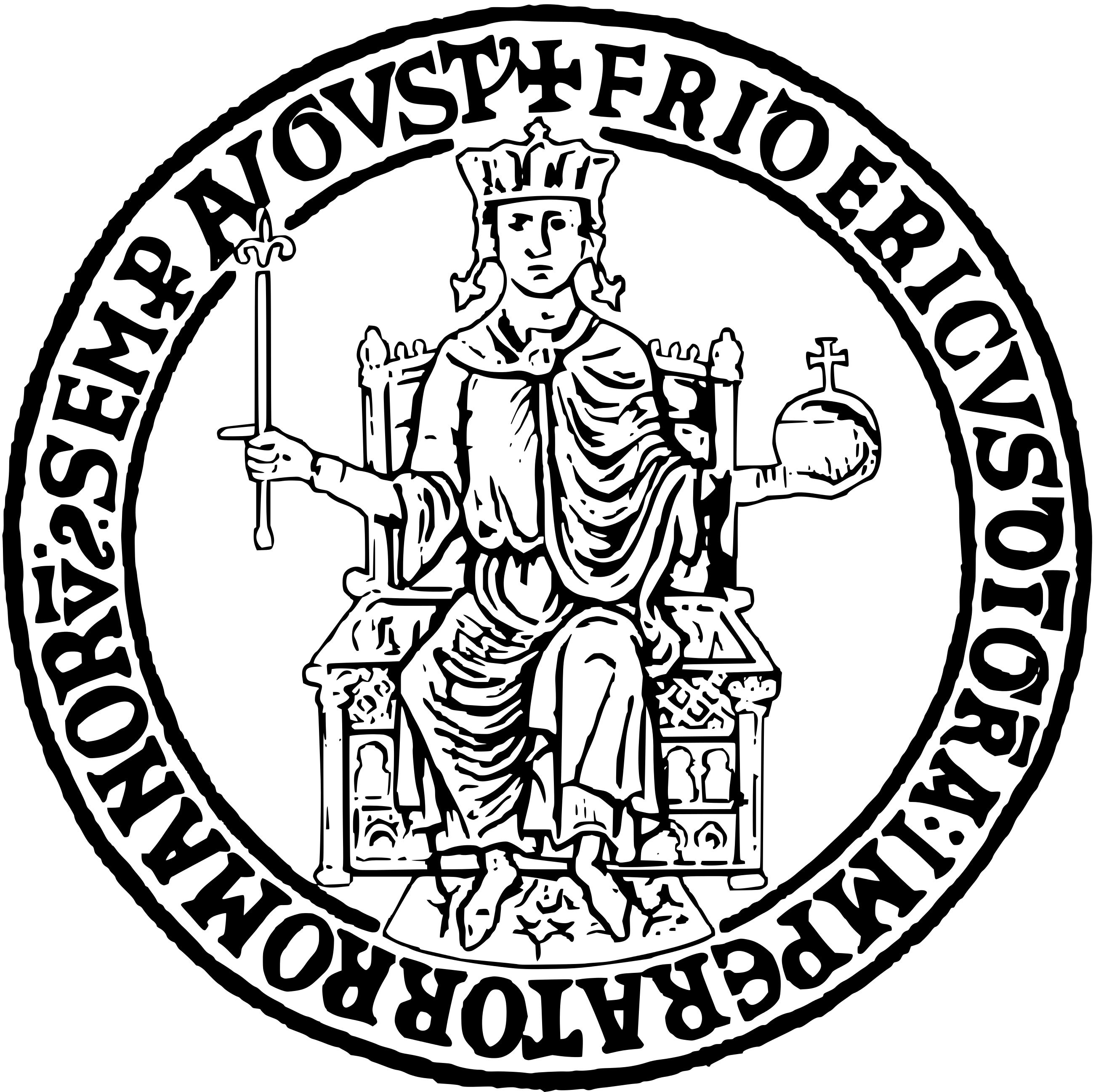 MHD models comparison
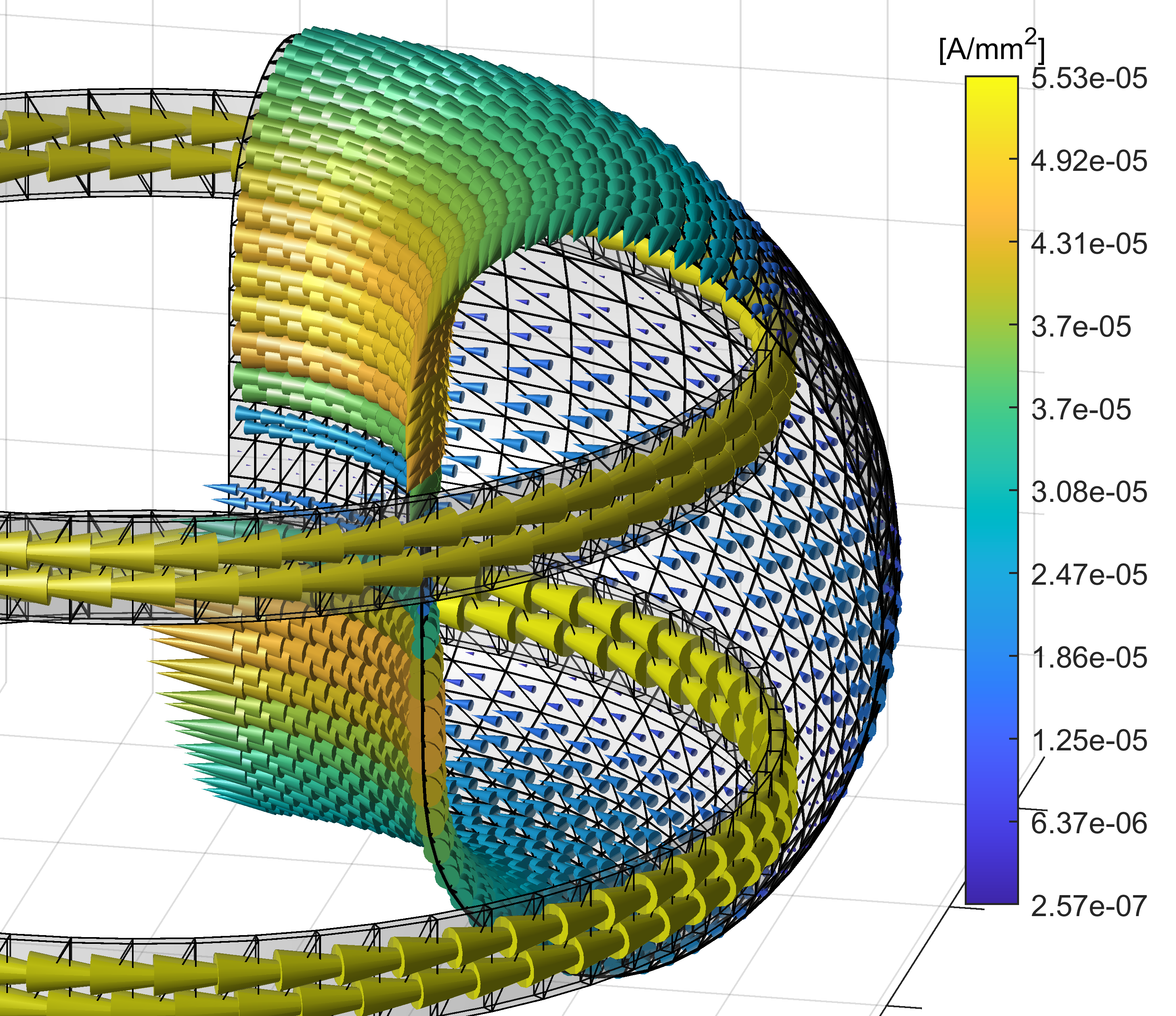 JOREK-CARIDDI
DISCLAIMER: simulations not meant to get realistic experiments!
Identical wall model!
CarMa0NL
Magneto-Hydro-Static 2D with 3D wall
 Equilibrium parameters are an input
N. Isernia and F. Villone, 3 September 2024
14
[Speaker Notes: free-boundary models
The wall model is exactly the same between CarMa0NL and JOREK-CARIDDI, hence we can compare one-to-one the wall currents. In particular we project the current on the unstable egienmode as found in the linearized model obtained by CarMa0NL at the initial time instant of MHD equilibrium.]
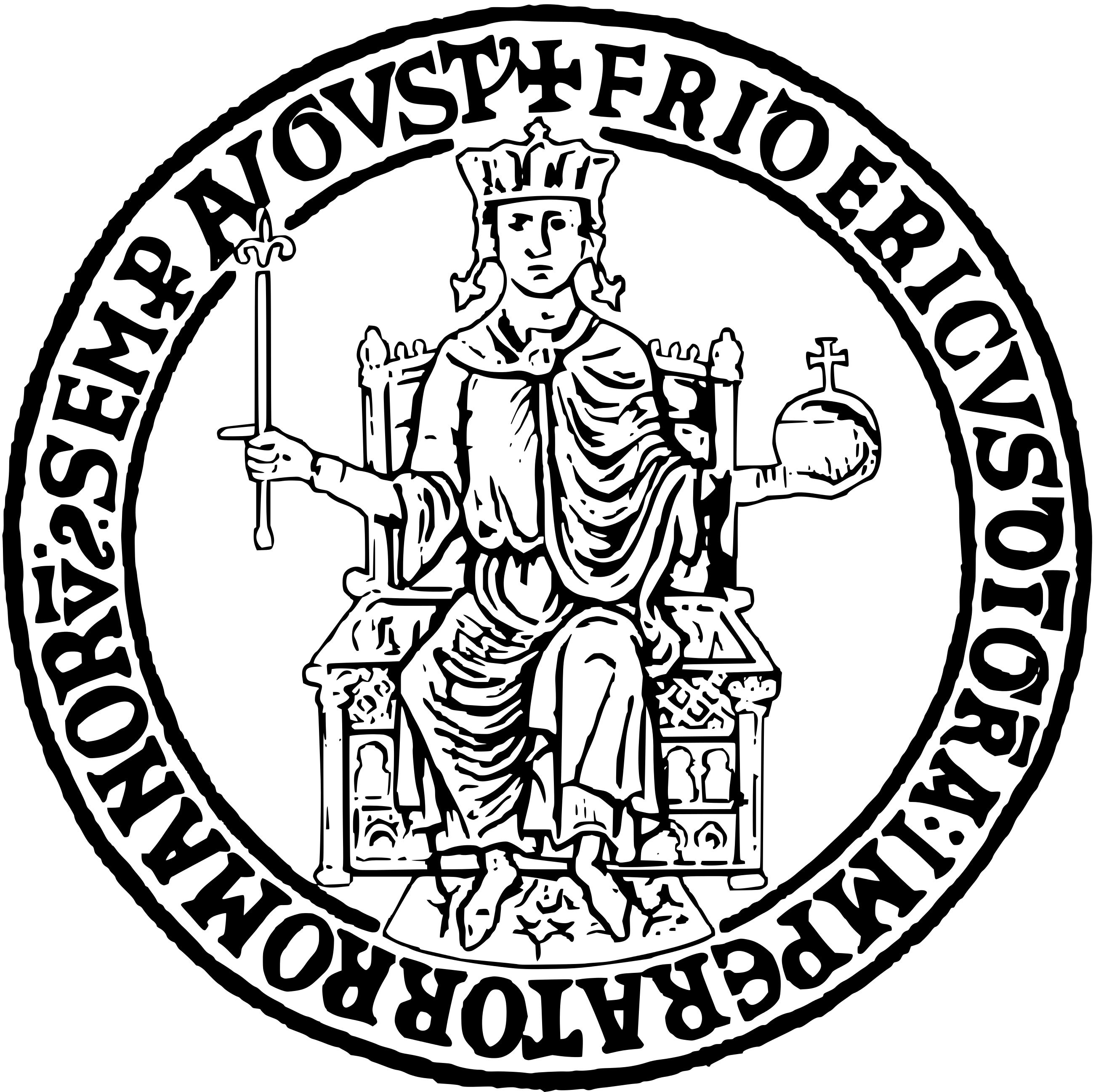 JOREK-CARIDDI
Thermal quench time**:
15
*     See details in:         F J Artola et al 2024 Plasma Phys. Control. Fusion 66 055015
 ** Definition used in: G. Arnoux et al Nucl. Fusion 49 085038 (2009)
[Speaker Notes: - Beforehand it was verified that the result is indipendent from the viscosity (i.e. the motion is not limited by viscous phenomena)]
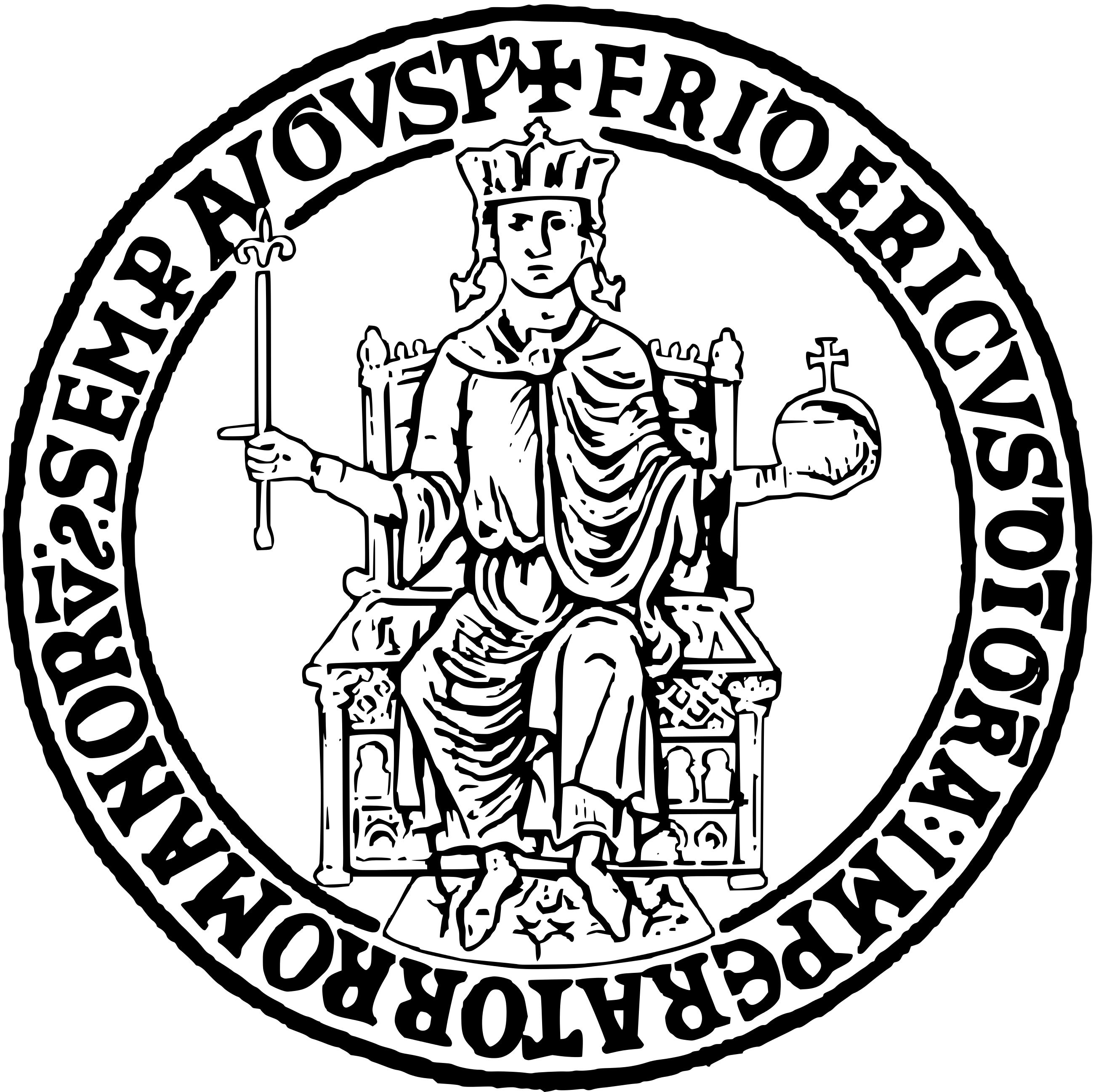 JOREK-CARIDDI
Thermal quench time**:
16
*     See details in:         F J Artola et al 2024 Plasma Phys. Control. Fusion 66 055015
 ** Definition used in: G. Arnoux et al Nucl. Fusion 49 085038 (2009)
[Speaker Notes: - Beforehand it was verified that the result is indipendent from the viscosity (i.e. the motion is not limited by viscous phenomena)]
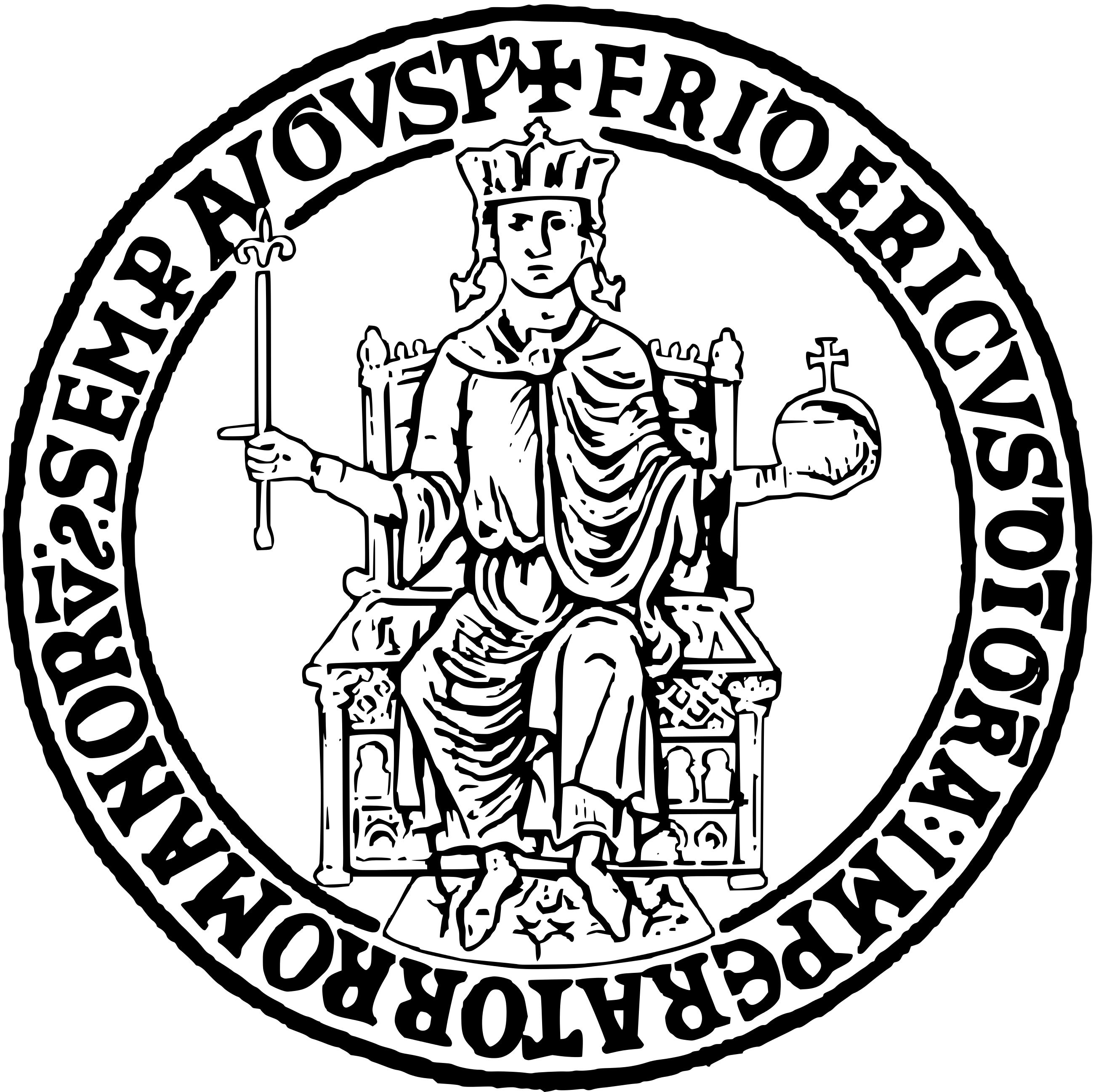 JOREK-CARIDDI
17
[Speaker Notes: Variations of plasma current in the order of 0.3 % may be observed, which shall not be particularly relevant on the overall plasma motion, as demonstrated later by the CarMa0NL simulations. 
Anyway due to the perturbation time (which mainly drives a radial motion) the plasma current variation has an impact on the projection of wall currents on the unstable eigenvector]
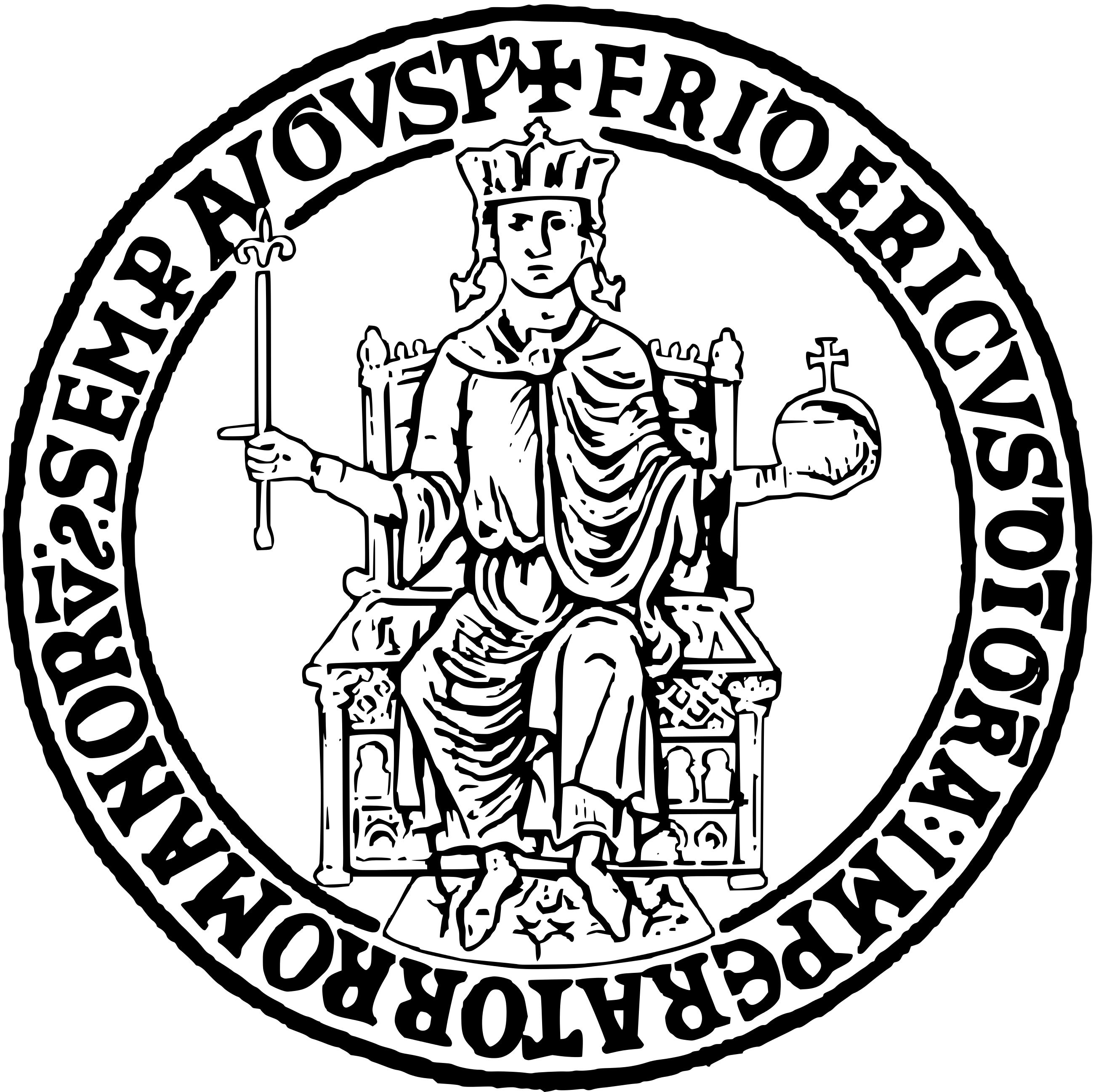 CarMa0NL
N. Isernia and F. Villone, 3 September 2024
18
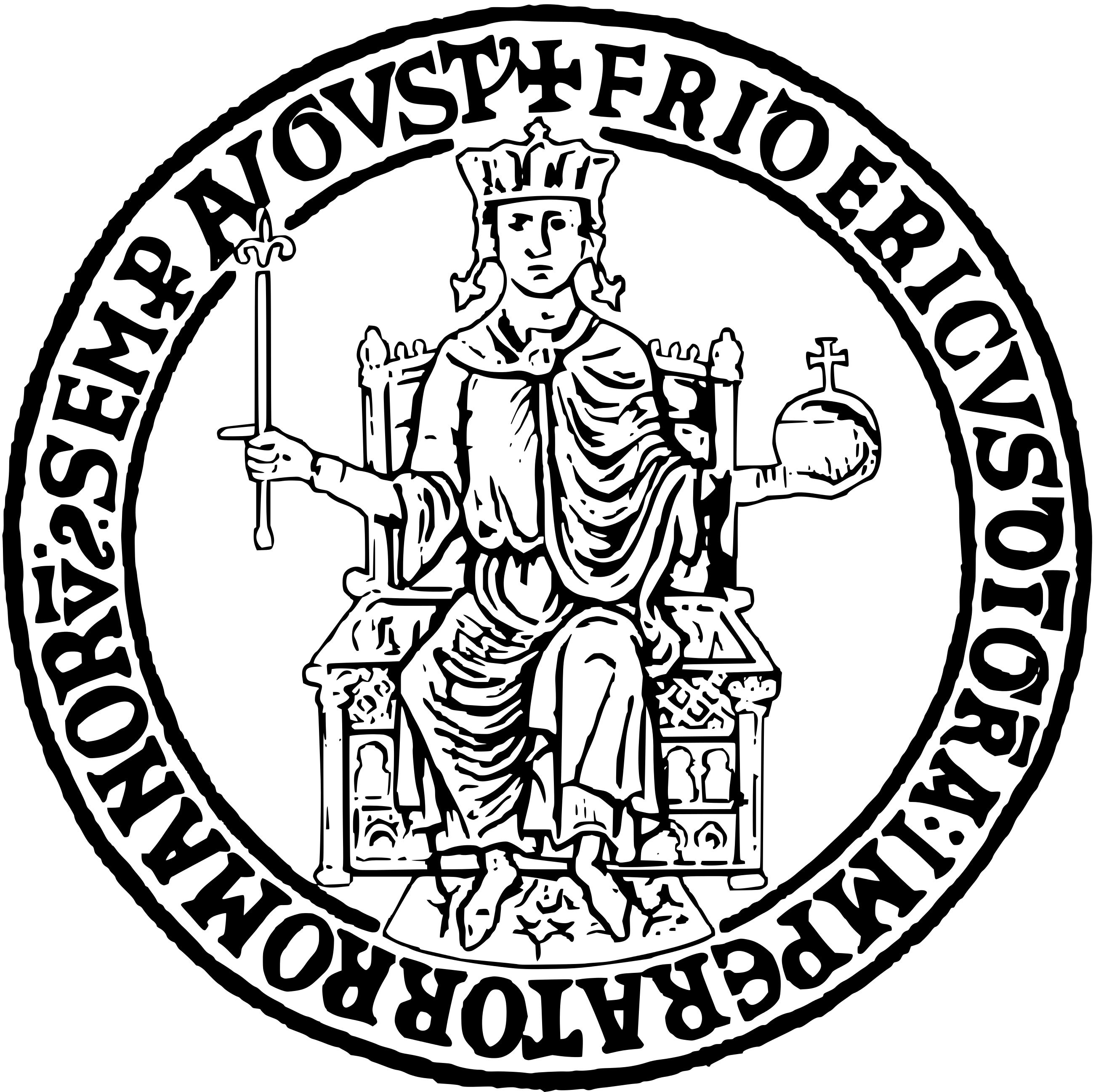 N. Isernia and F. Villone, 3 September 2024
19
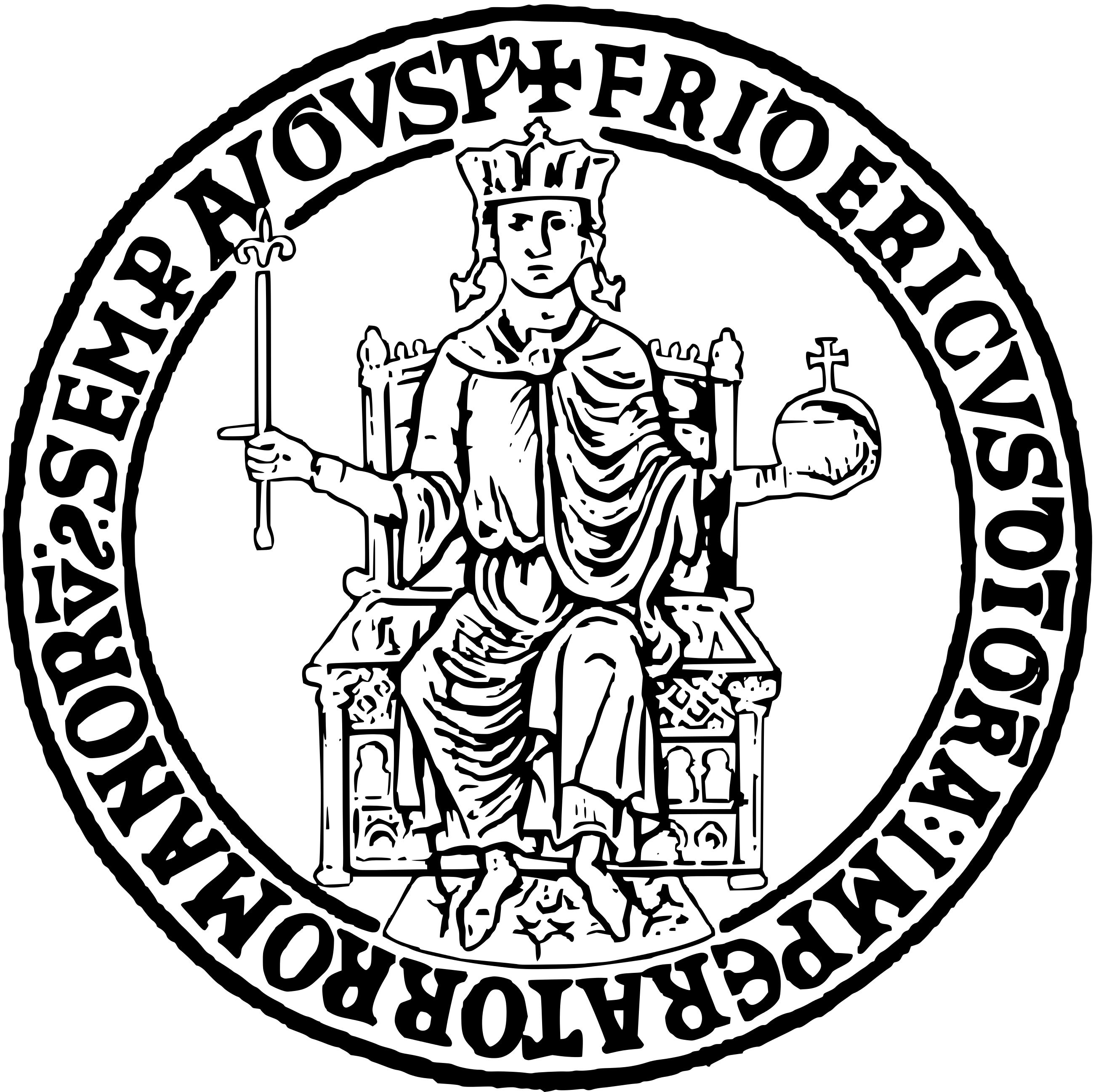 Average TQ
Slow TQ
Fast TQ
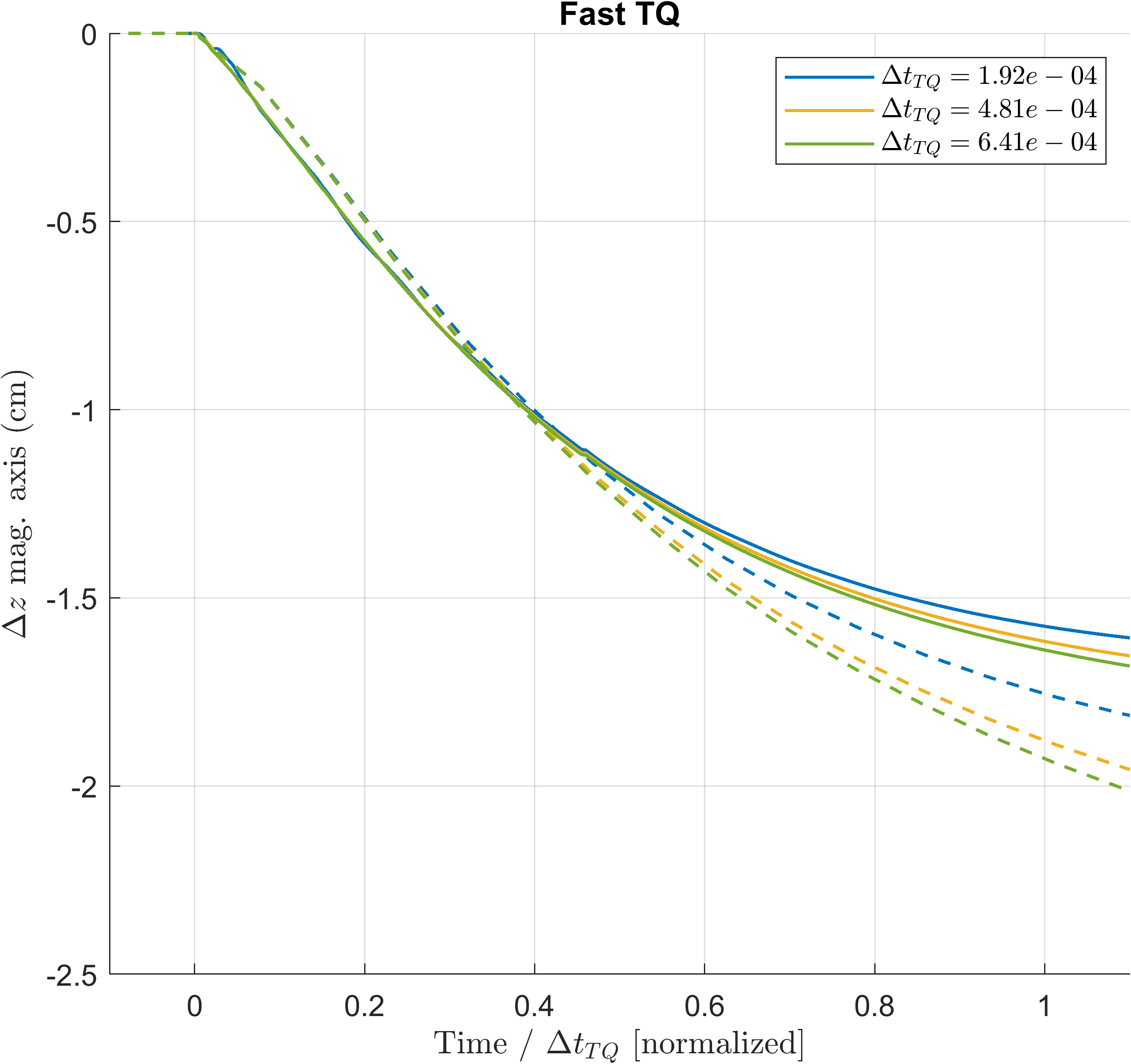 Test region TQ time
N. Isernia and F. Villone, 3 September 2024
20
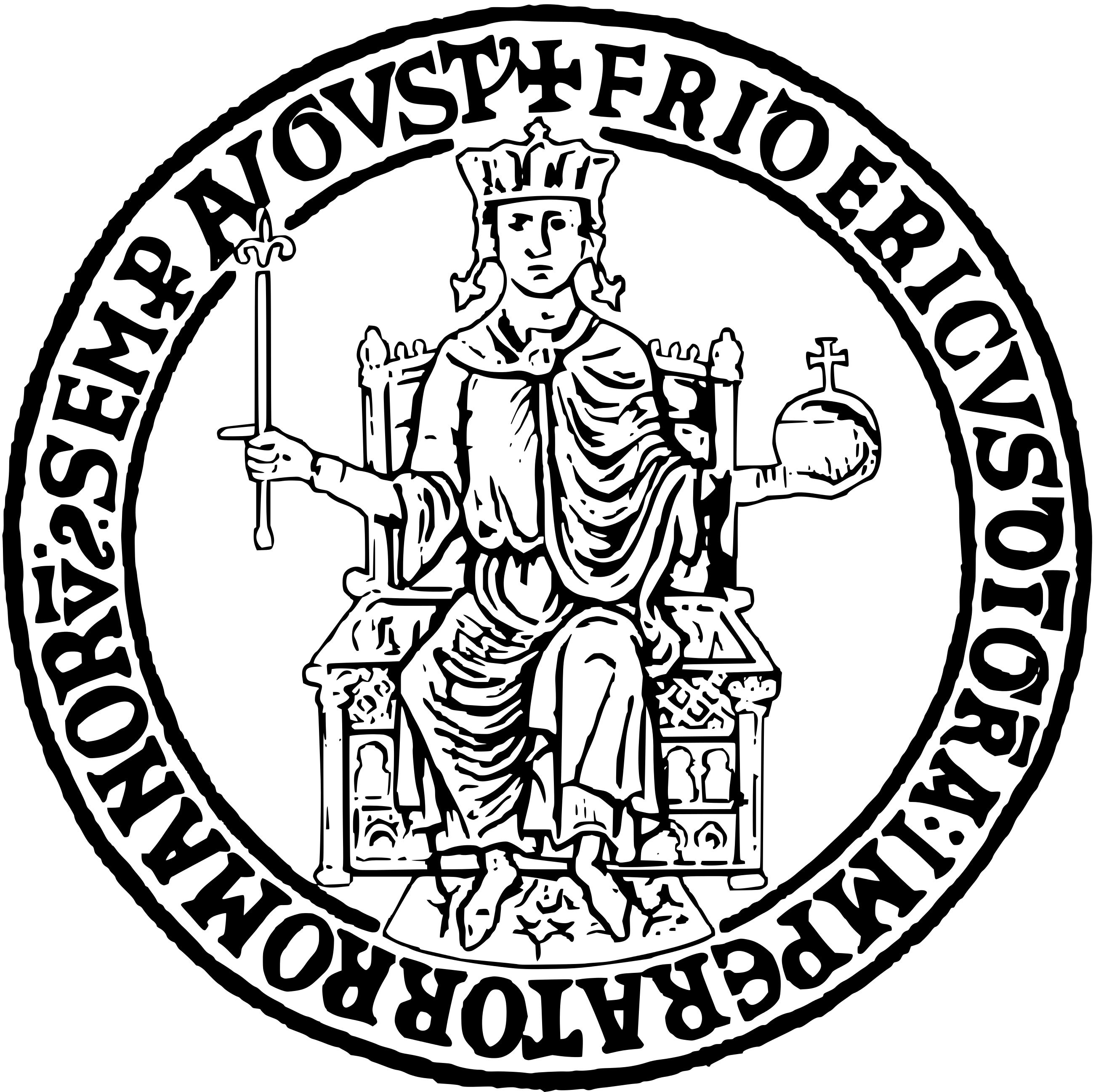 Ideal wall limit region
Test region TQ time
N. Isernia and F. Villone, 3 September 2024
21
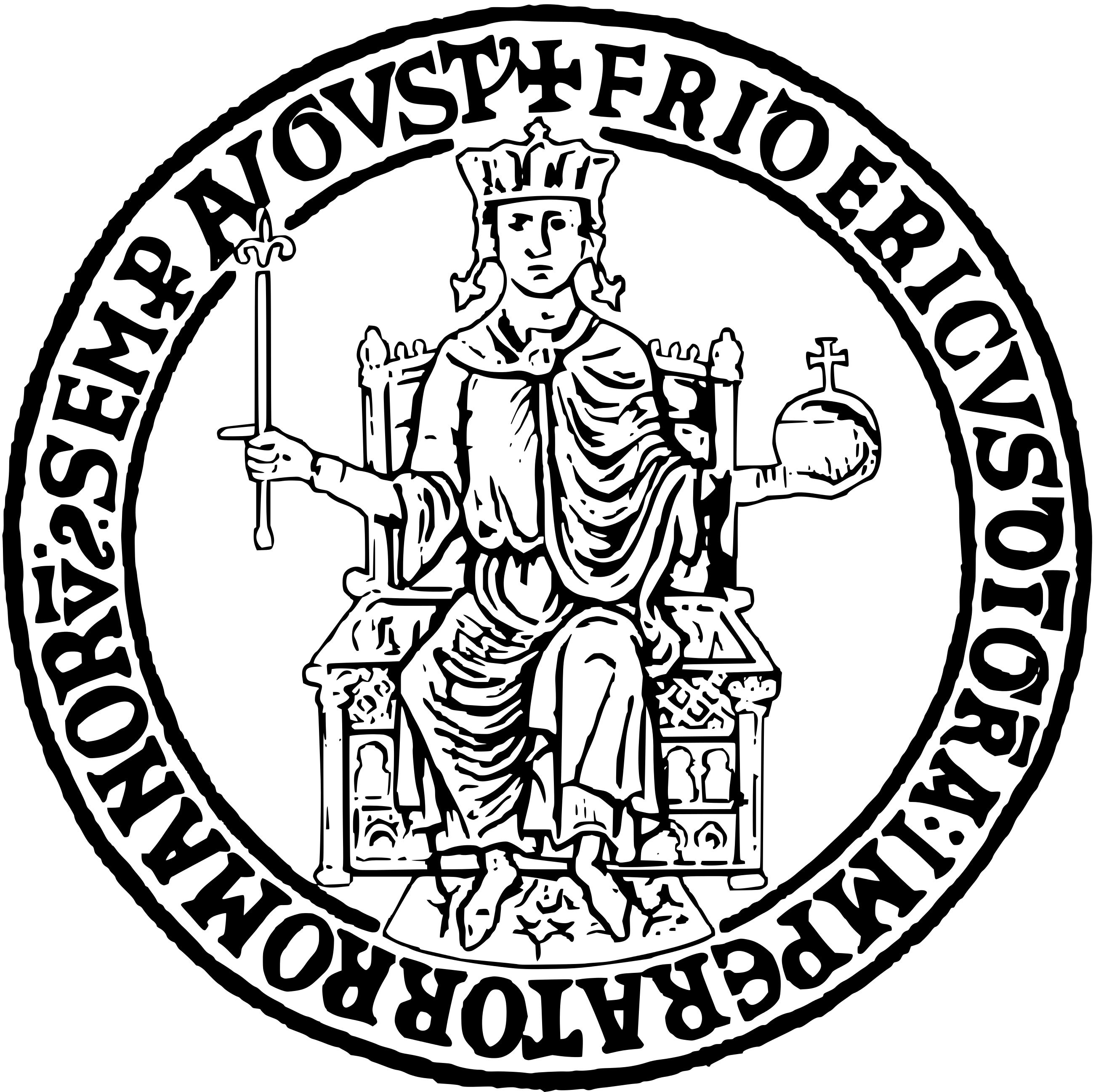 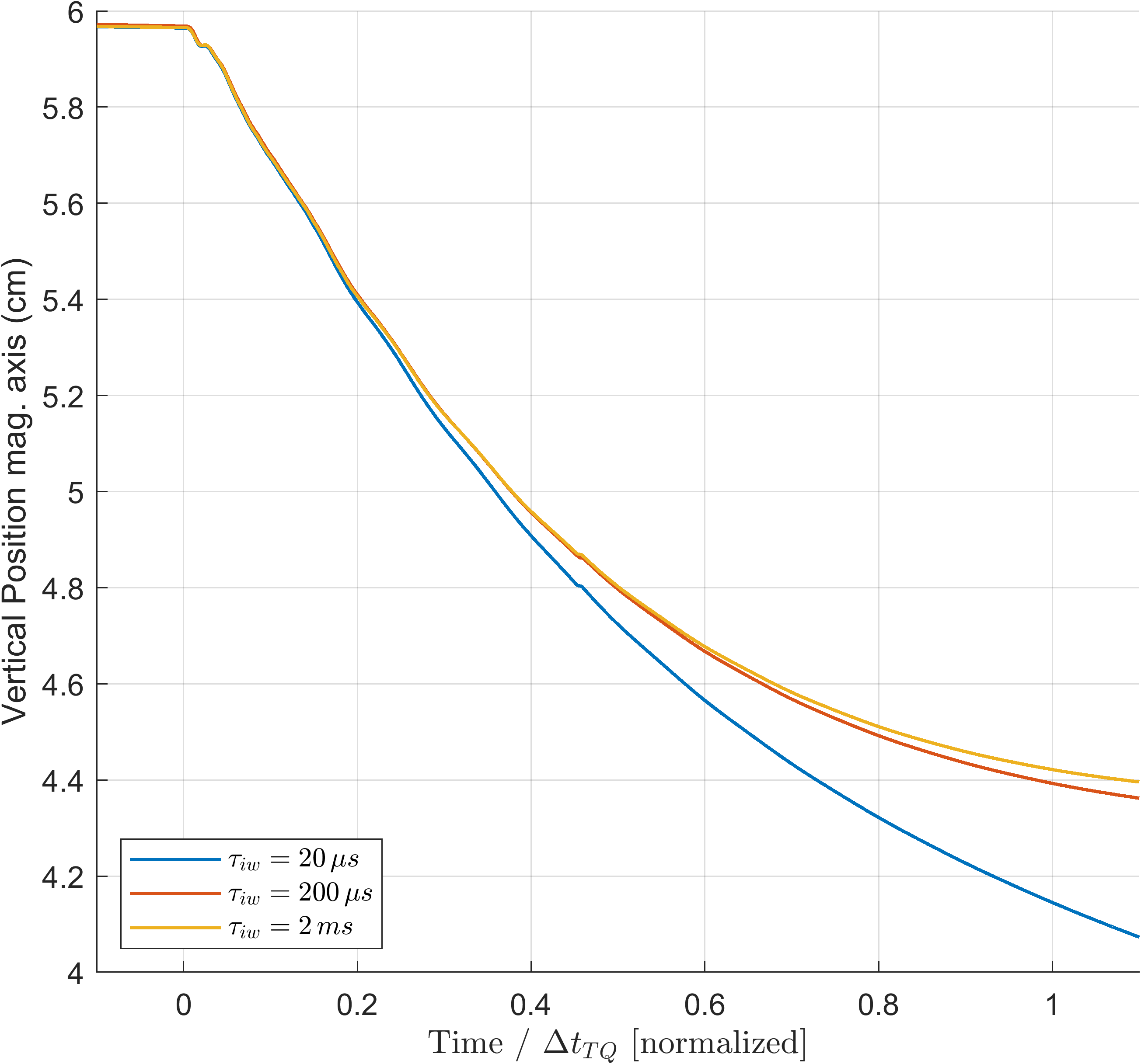 Same set up, scan in wall resistivity.
Ideal wall limit region
Test region TQ time
N. Isernia and F. Villone, 3 September 2024
22
Discussion
conclusions
Possible future work
Investigate the role of plasma current diffusion in simple rigid filament models;
The role of other possible damping factors for the oscillation shall be studied (both in rigid and fluid models)
 Translate the mapping between dynamic and mass-less models from the rigid to the fluid context
N. Isernia and F. Villone, 3 September 2024
23
References
[1] Nicola Isernia and Fabio Villone 2023 Plasma Phys. Control. Fusion 65 105007
[2] F. J. Artola et al 2024 Plasma Phys. Control. Fusion 66 055015
[3] Y. Gribov et al 2015 Nucl. Fusion 55 073021
[4] T. Barberis et al 2022 Journal of Plasma Physics 88 905880511
[5] G. Arnoux et al 2009 Nucl. Fusion 49 085038
[6] E. A. Lazarus, J. B. Lister, and G. H. Neilson 1990 Nucl. Fusion 30 111
[7] N. Isernia et al 2023 Phys. Plasmas 30 113901
[8] M. Hoelzl et al 2021 Nucl. Fusion 61 065001
[9] F. Villone et al 2013 Plasma Phys. Control. Fusion 55 095008
N. Isernia and F. Villone, 3 September 2024
24
BACKUP slides
N. Isernia and F. Villone, 3 September 2024
25
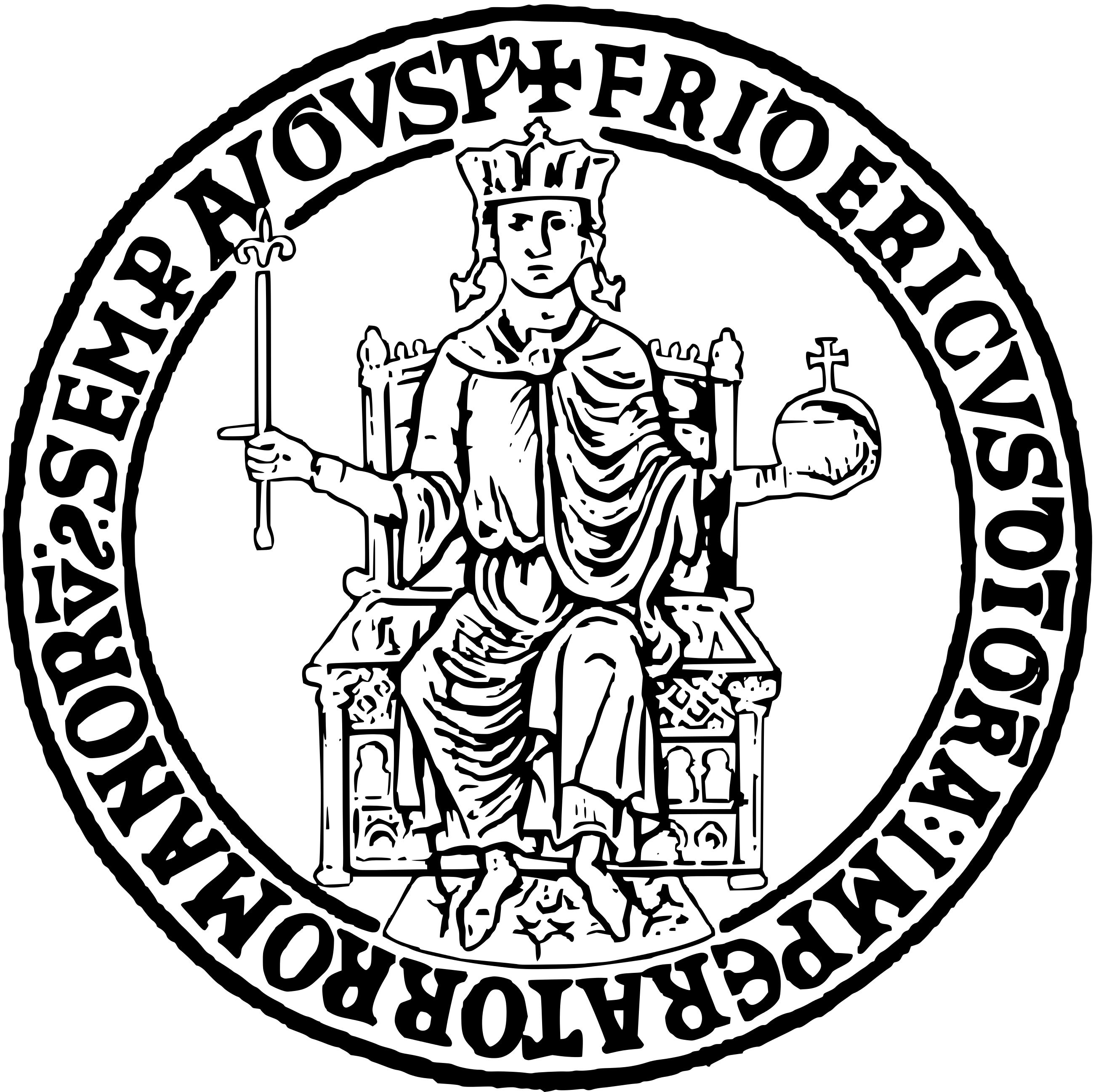 Rigid Filament Model
Assumptions
N. Isernia and F. Villone, 3 September 2024
26
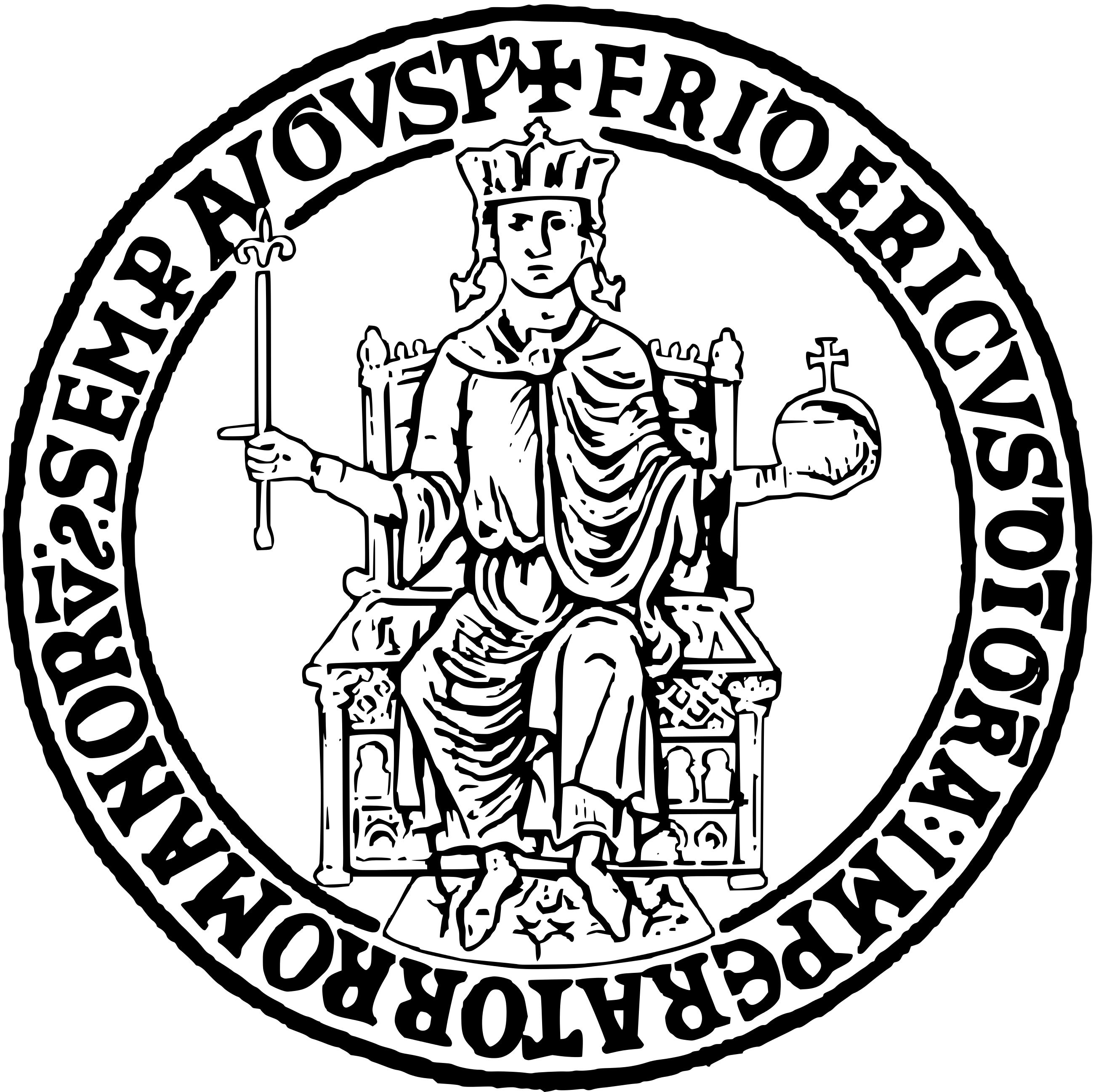 Rigid Filament Model
Strategy of solution
Wall Single-mode model
N. Isernia and F. Villone, 3 September 2024
27
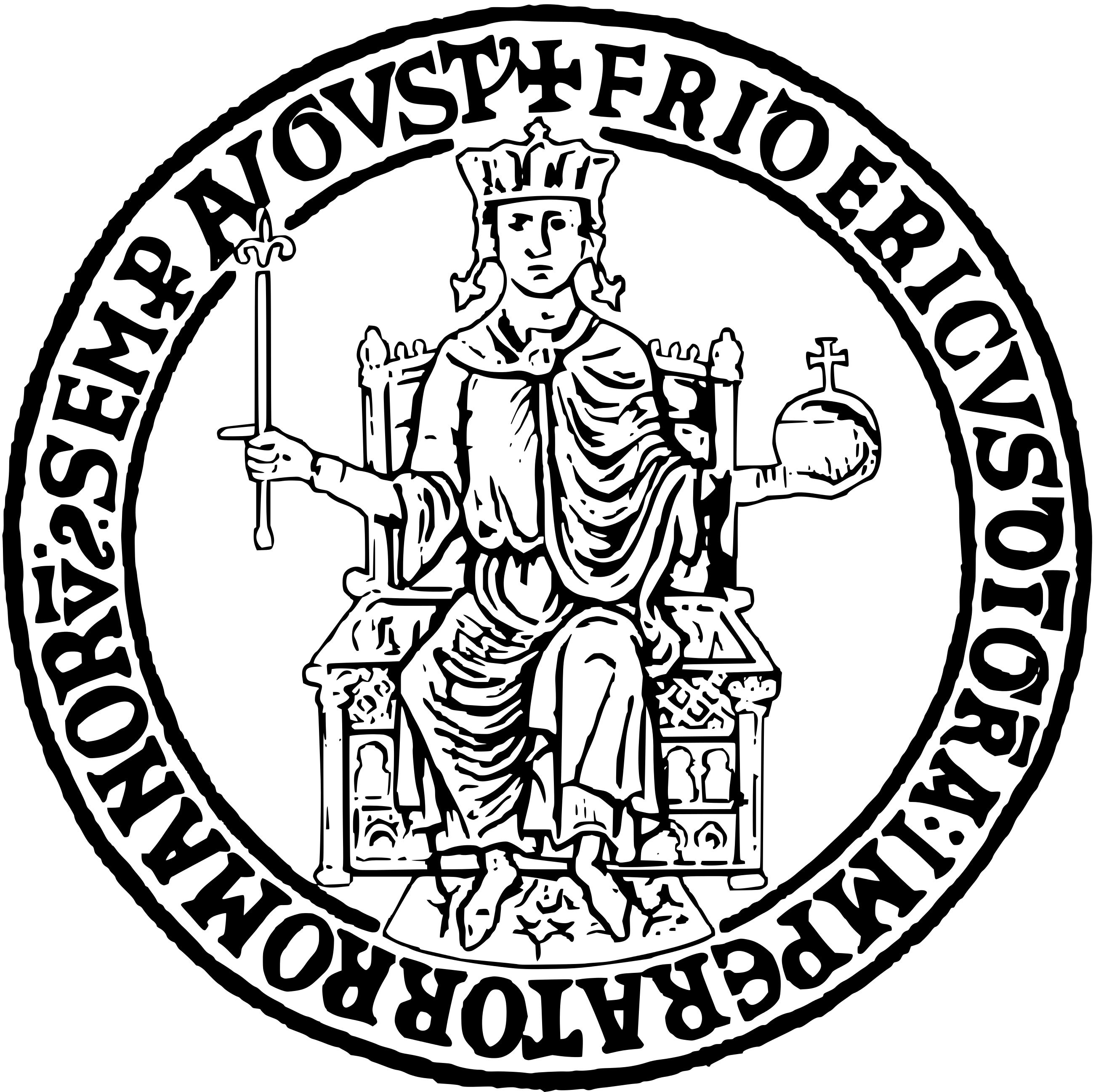 Rigid Filament Model
Asymptotic solution
Main properties
Unstable mode
Damped oscillatory modes*
N. Isernia and F. Villone, 3 September 2024
28
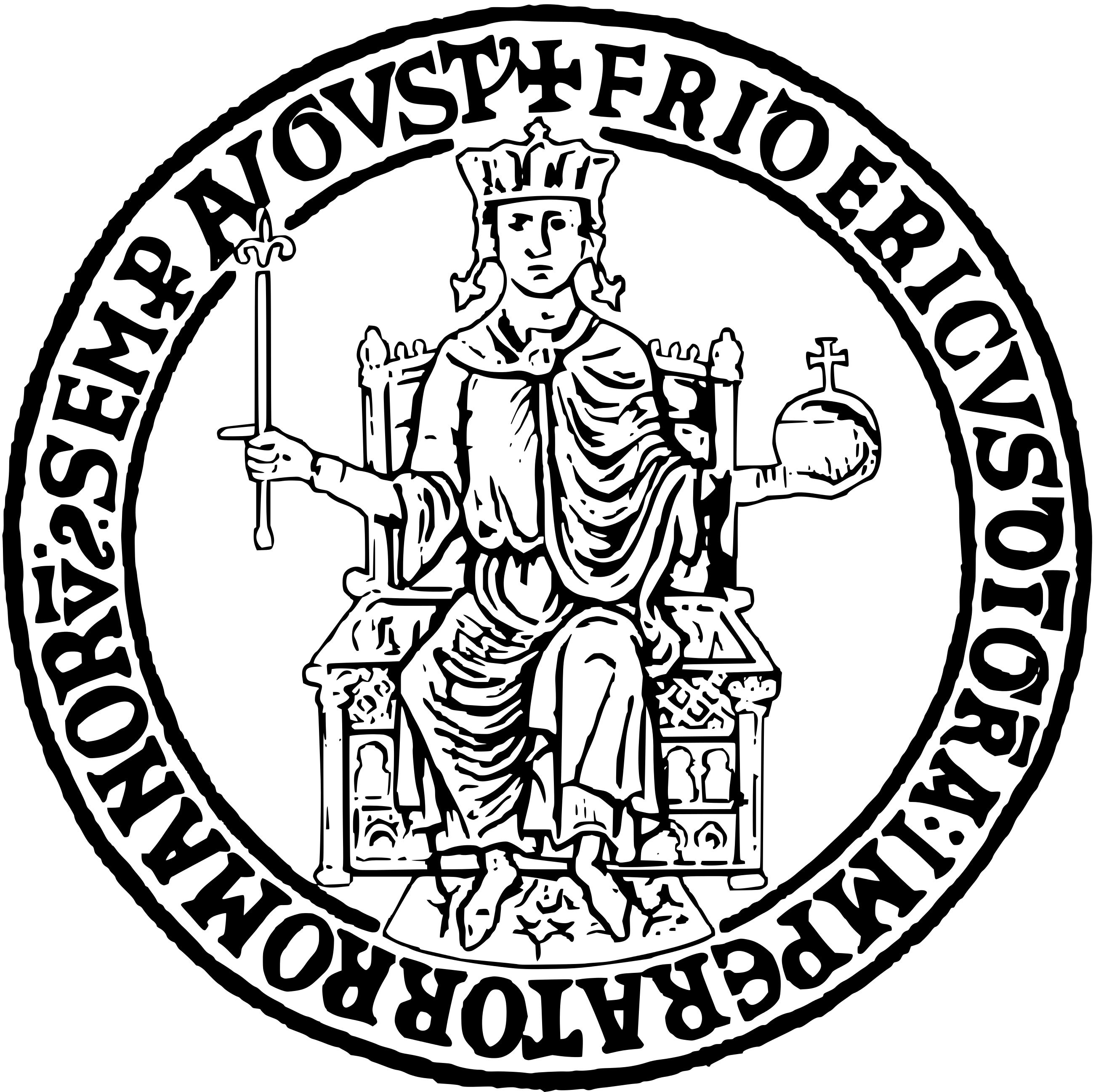 Rigid Filament Model
Asymptotic solution
Main properties
Unstable mode
Damped oscillatory modes*
N. Isernia and F. Villone, 3 September 2024
29
[Speaker Notes: Zeroing the oscillatory terms, we find that the unstable direction is the equilibrium one
Zeroing the unstable direction, we find that the oscillatory modes lay on the plane of the wall inductive response]
N. Isernia and F. Villone, 3 September 2024
30
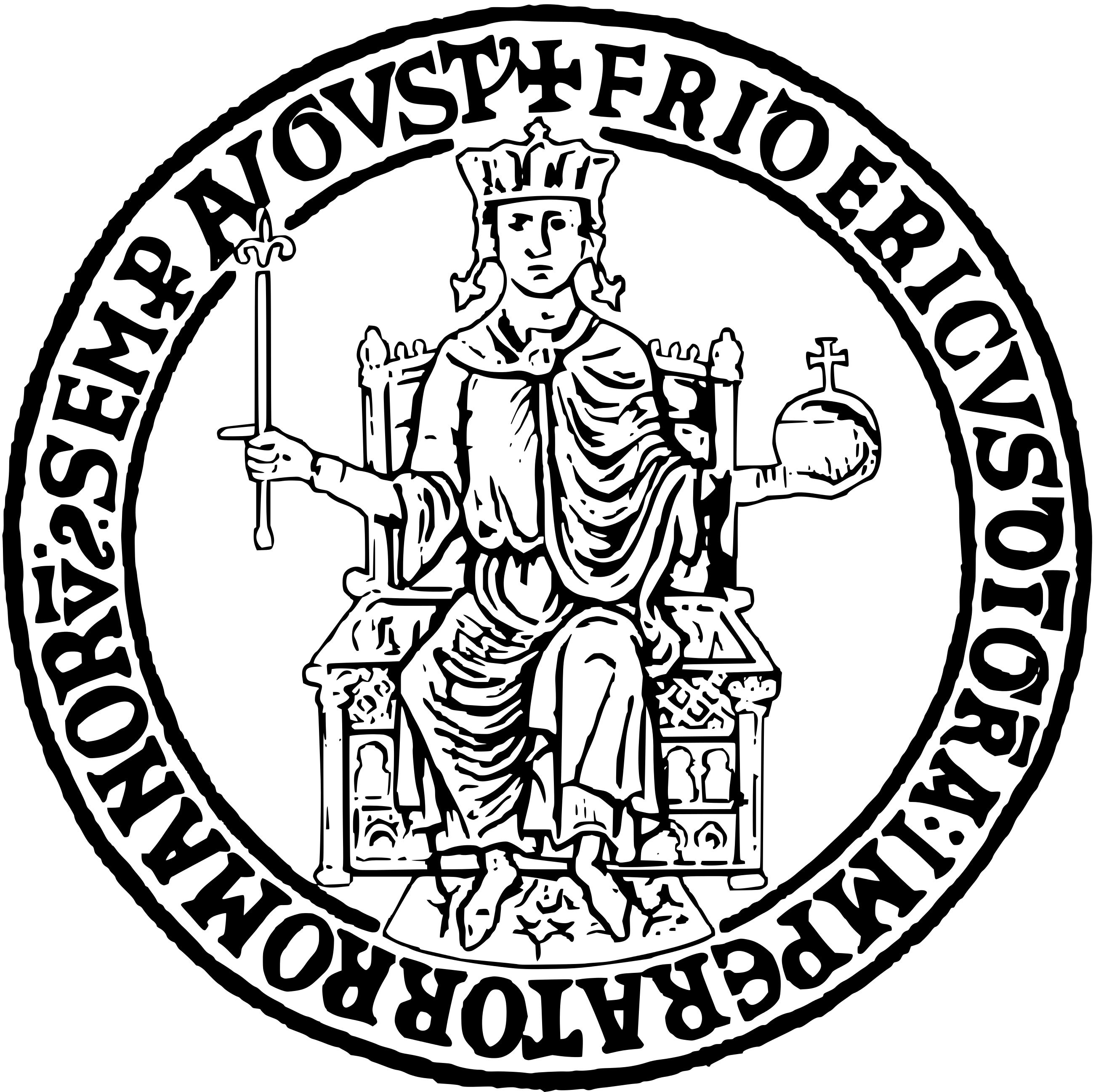 Test region TQ time
N. Isernia and F. Villone, 3 September 2024
31